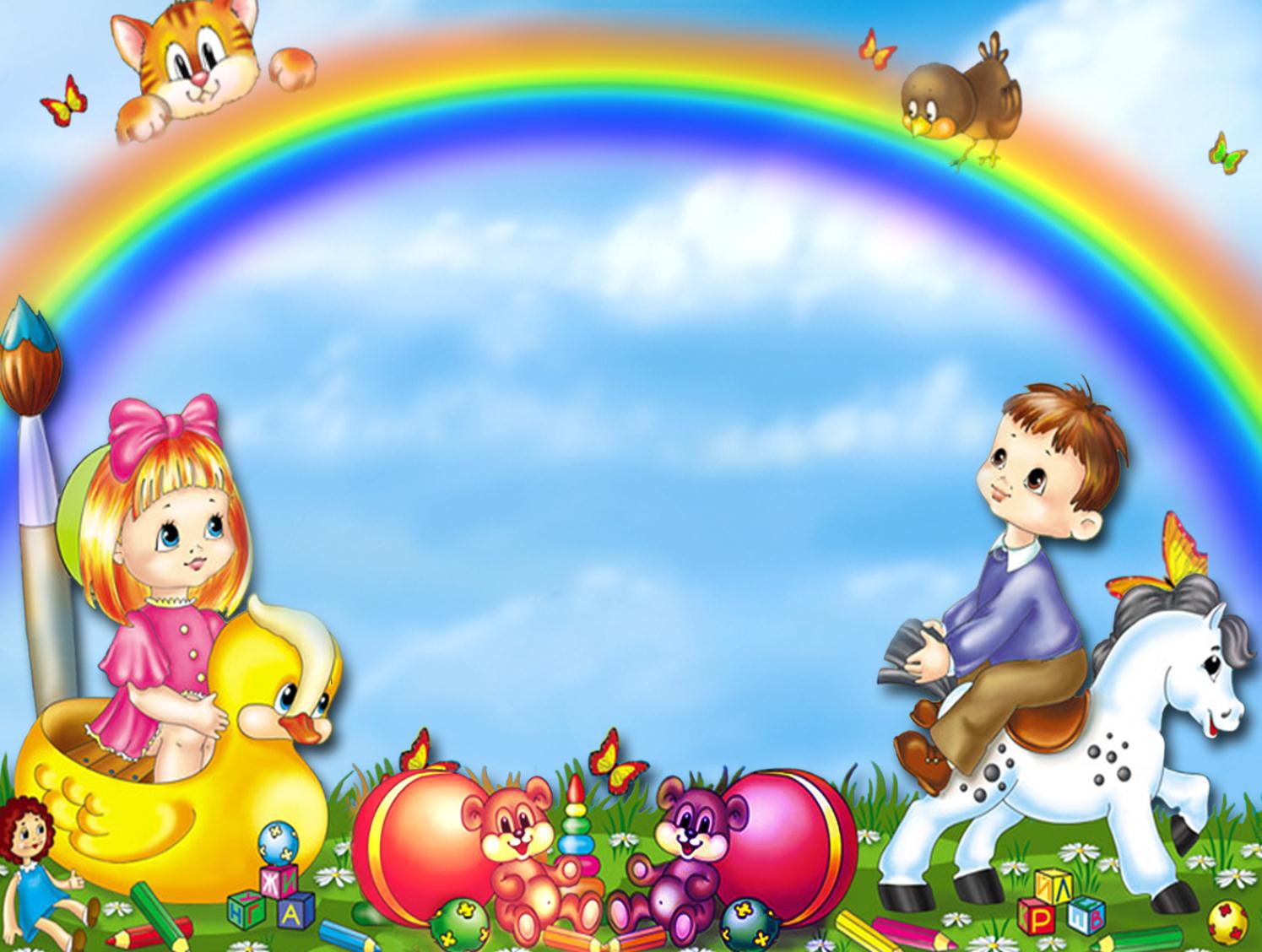 Структурное подразделение
«Детский сад№8 комбинированного вида»
МБДОУ «Детский сад «Радуга» комбинированного вида
Рузаевского муниципального района
«Развивающая предметно-пространственная среда  средней группы ДОУ»
Воспитатели:
Маскаева Любовь Александровна
Юртайкина Алсу Шикуровна
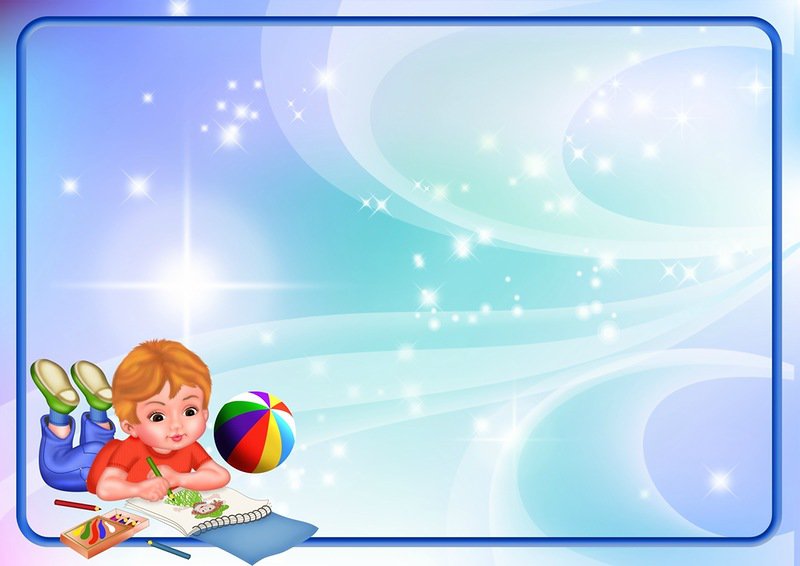 Требования ФГОС                                                          к  предметно - развивающей среде:
1. Доступность для воспитанников всех помещений организации, где осуществляется образовательный процесс.                                                
                                                                                                            2. Свободный доступ воспитанников к играм, игрушкам, материалам, пособиям, обеспечивающих все основные виды деятельности.
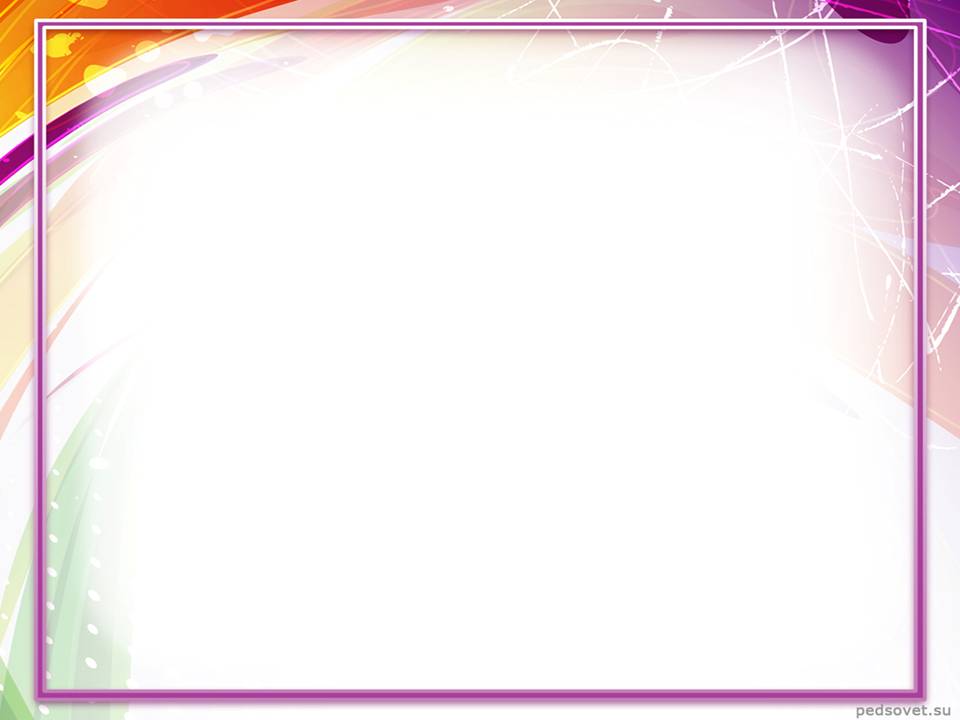 Развивающая предметно-пространственная среда должна быть
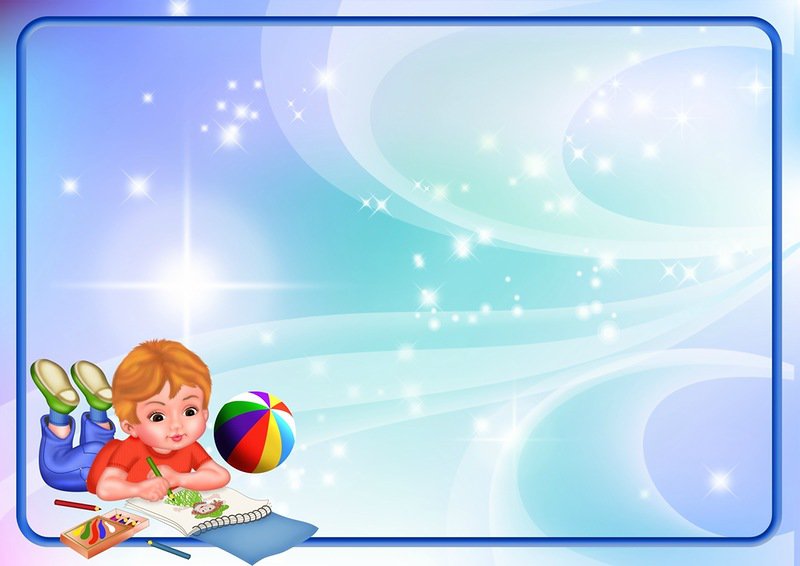 При формировании предметно-развивающей среды в нашей группе, мы поставили себе цель сделать развивающею предметно- пространственную среду разнообразной, яркой, информативно богатой, для того чтобы максимально ускорить и облегчить адаптационный период детей в детском саду, создать эмоционально положительную атмосферу в группе, обеспечить индивидуальное гармоничное развитие ребенка. В группе созданы условия для разных видов детской деятельности (игровой, продуктивной и познавательно-исследовательской). Для того, чтобы  каждый ребенок смог найти себе дело и занятие по душе и чувствовал себя комфортно, в группе выделены центры   определенного вида деятельности.
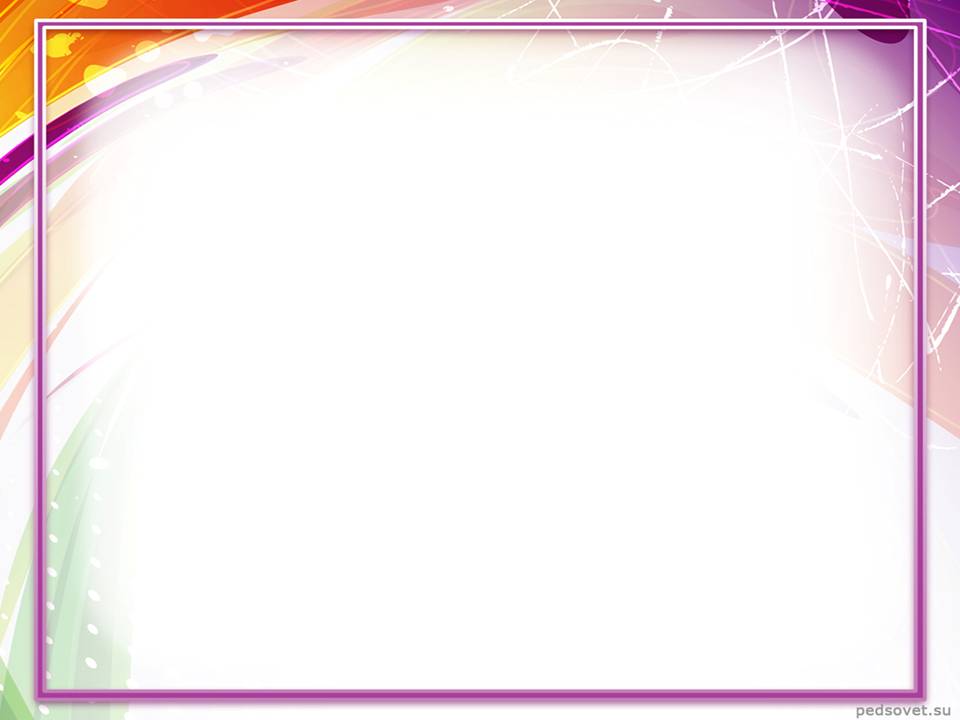 «На развитие личности ребенка влияет 
                   не только наследственность и воспитание,
                   но и немаловажное значение играет среда, 
                               в которой пребывает ребенок».
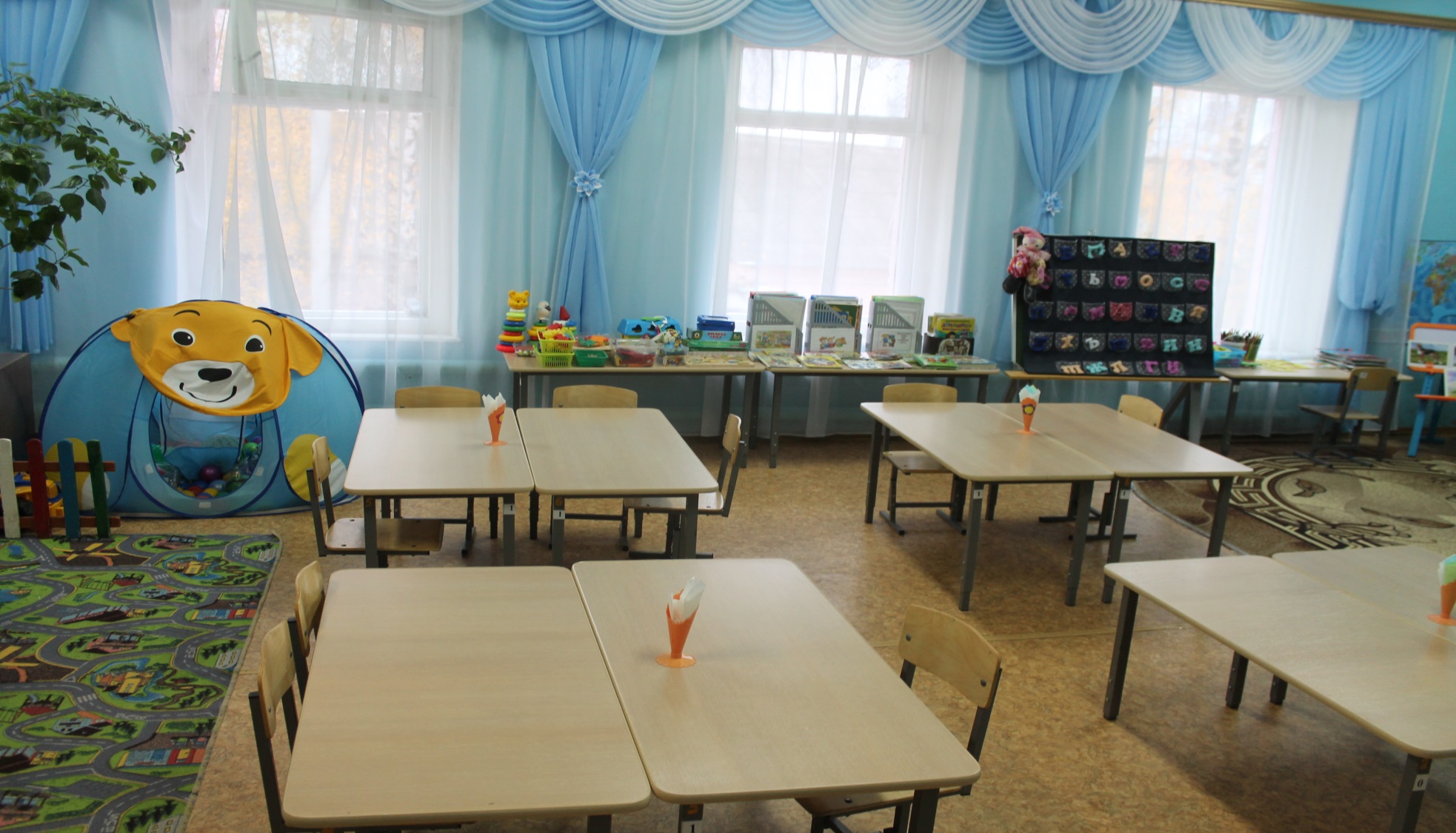 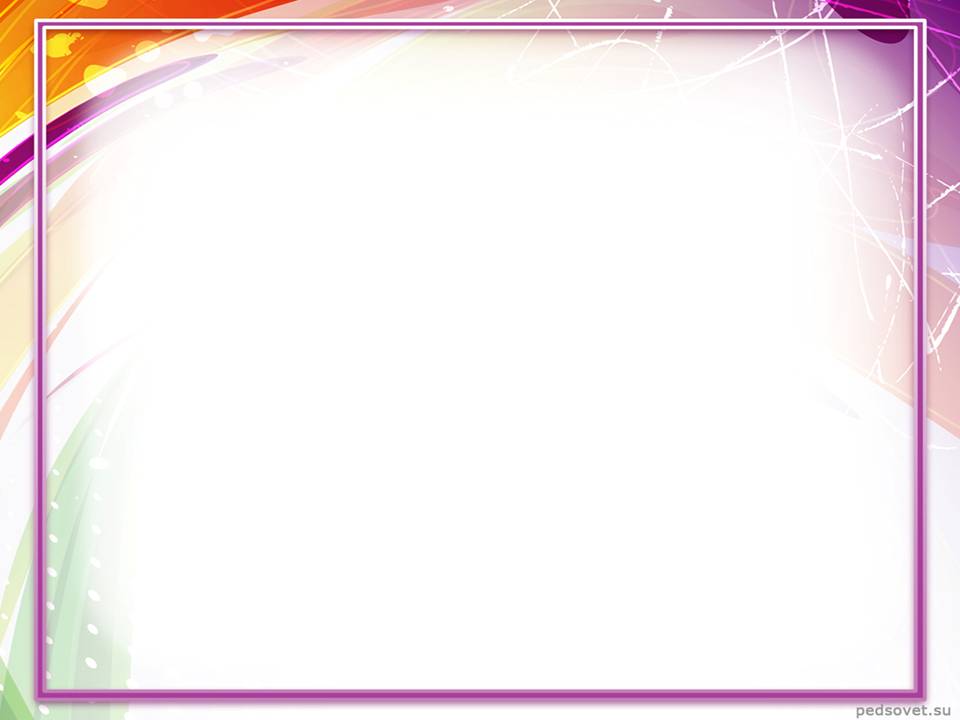 Наша работа начинается с утреннего приёма детей в группу. Приём детей осуществляется в раздевалке группы, где находятся индивидуальные шкафчики для детей, выставки детских работ, информация для родителей
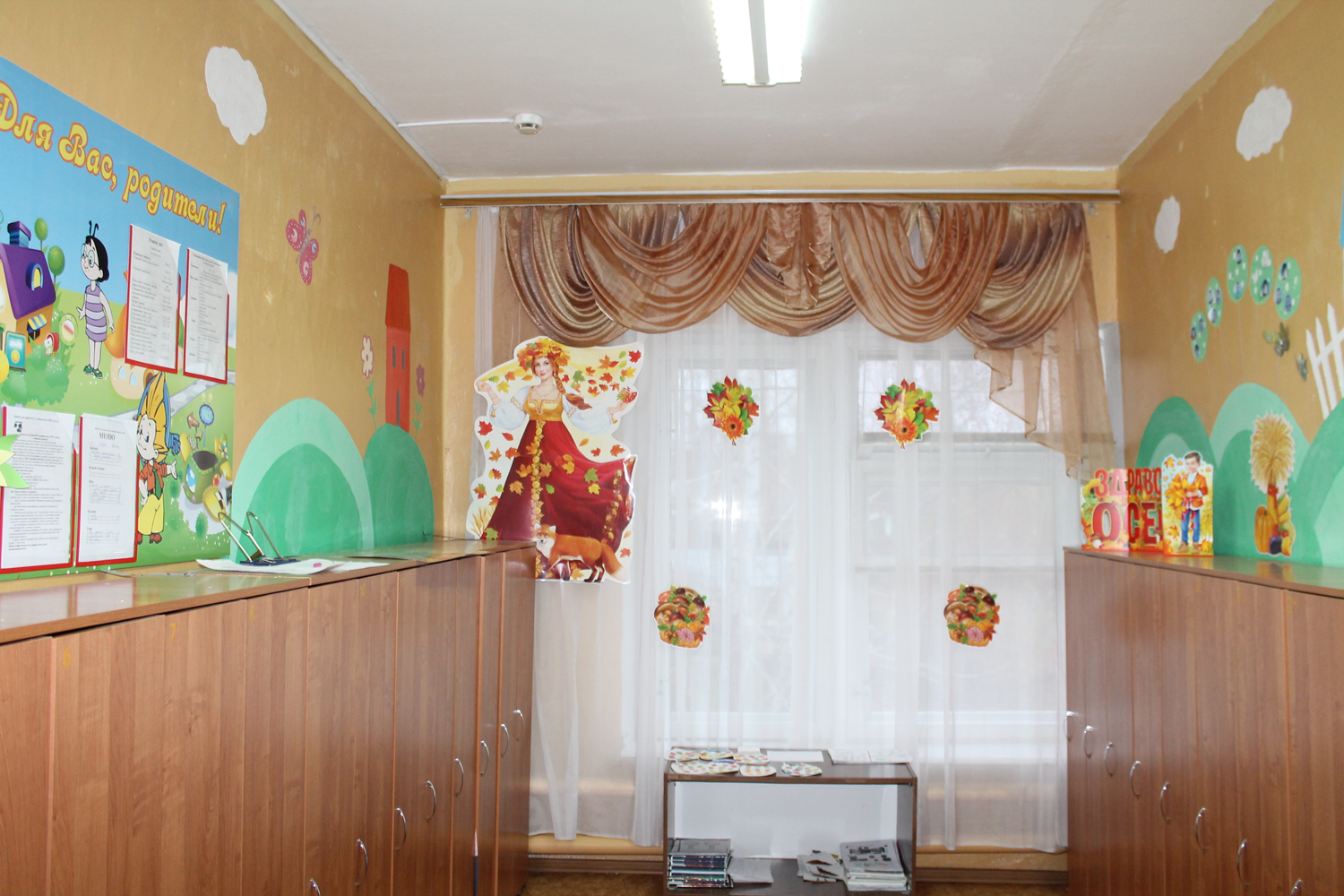 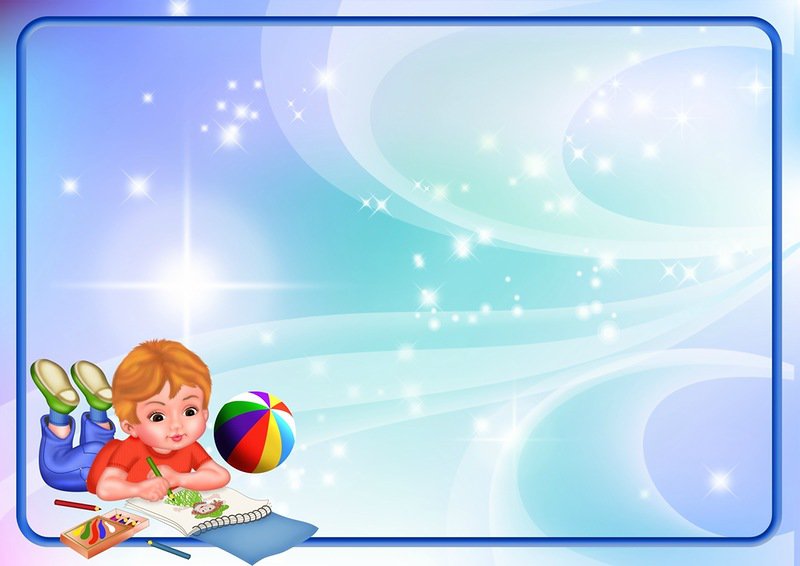 Центр дежурства

В  «Центре дежурства» находятся: уголок дежурного с фотографиями детей, одежда для дежурных, календарь погоды, лейки и лопатки для работы с землей.

Цель: приобщение детей к социокультурным нормам
 
Задача: создание условий для  детей по выполнению элементарных правил по самообслуживанию
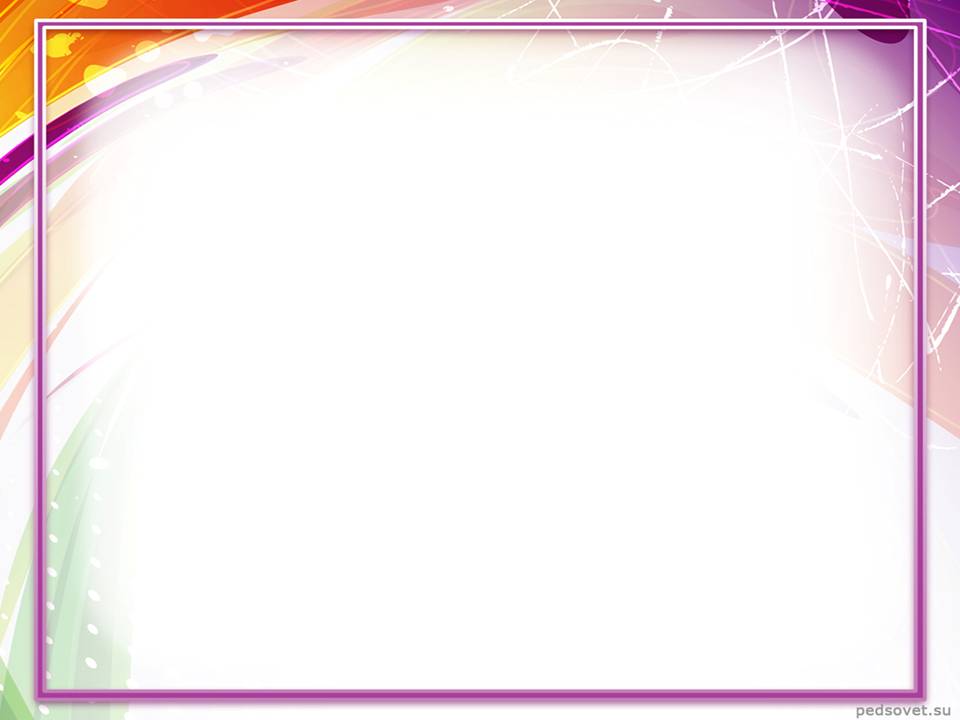 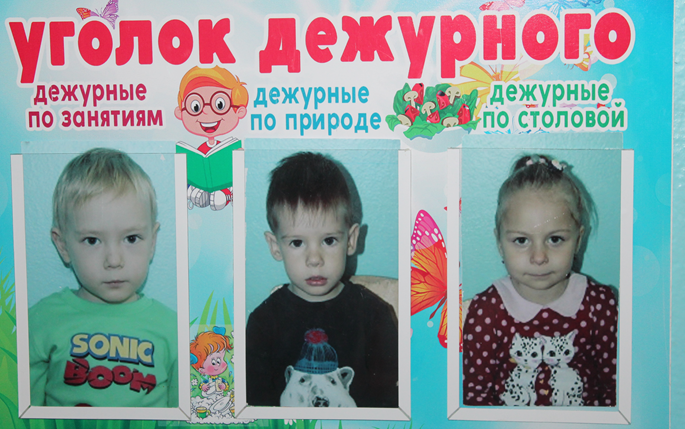 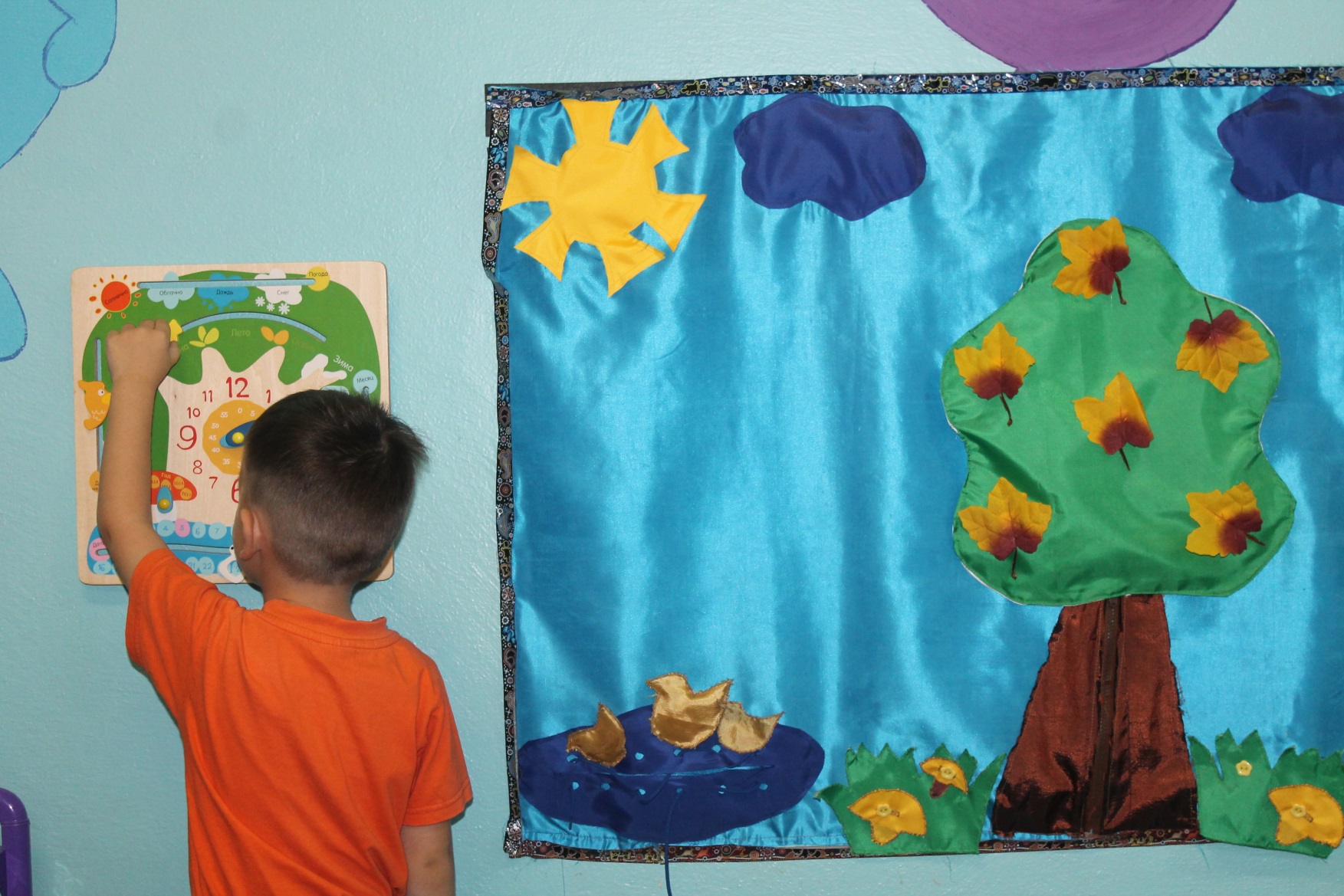 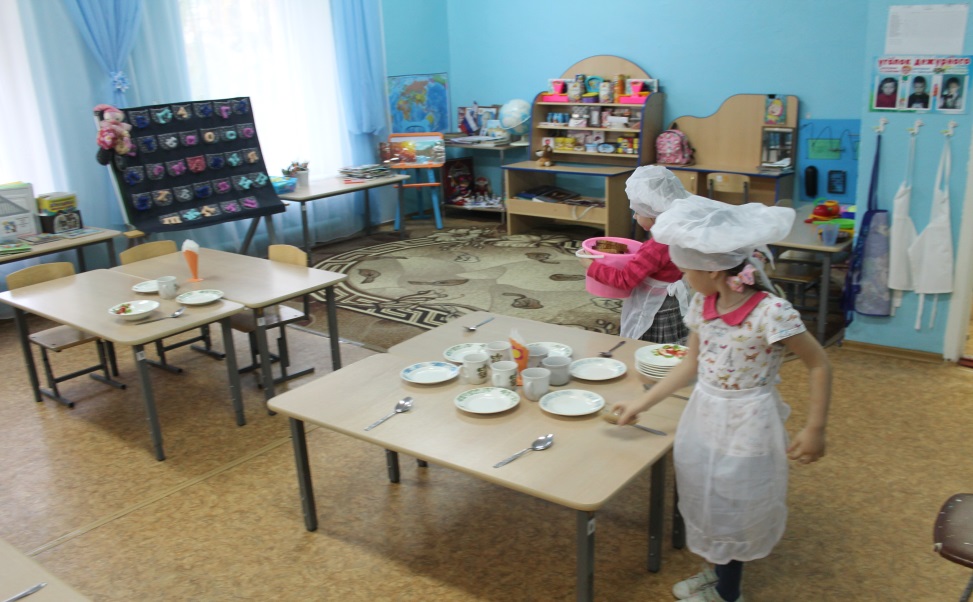 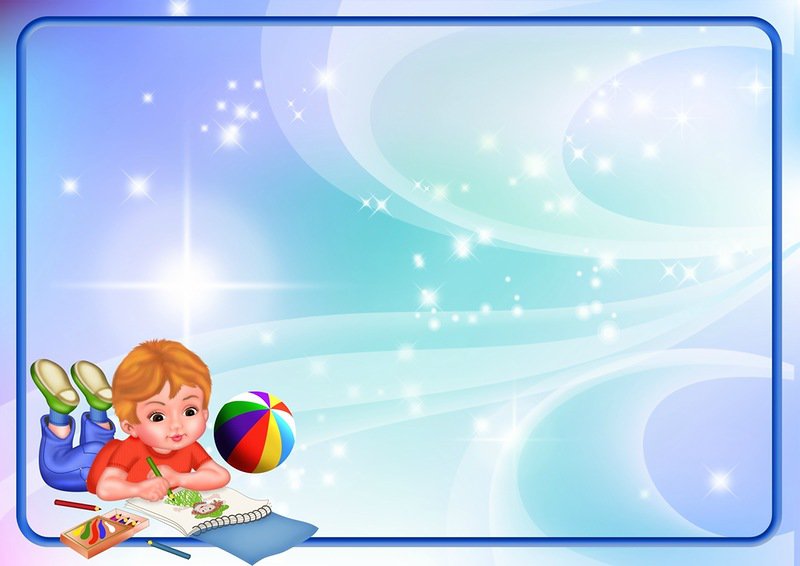 Центр природыЦентр природы является не только украшением группы, но и местом для саморазвития дошкольника. В центре природы находятся: уголок экспериментирования, мини двор с животными, грядка с овощами и ягодами, календарь природы, природный материал.Задачи: совершенствование всестороннего воспитания и развития детей ; развитие познавательных интересов, любознательности, наблюдательности, воспитание бережного отношения к природе, всему живому.                 Цель: расширение знаний детей о     
                      природе,   развитие интереса к ее познанию.
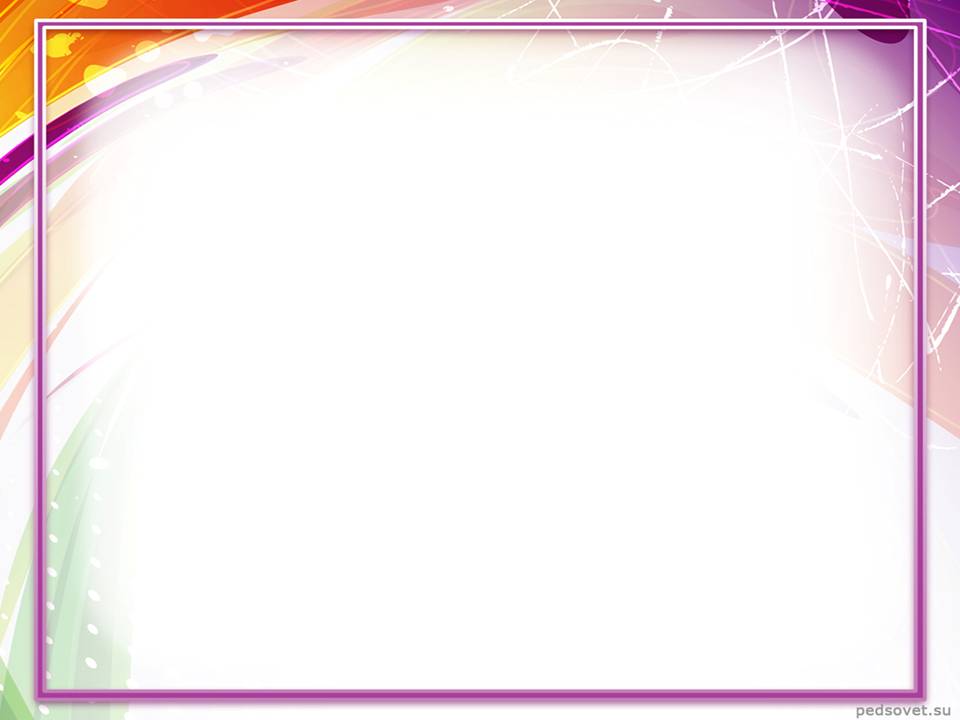 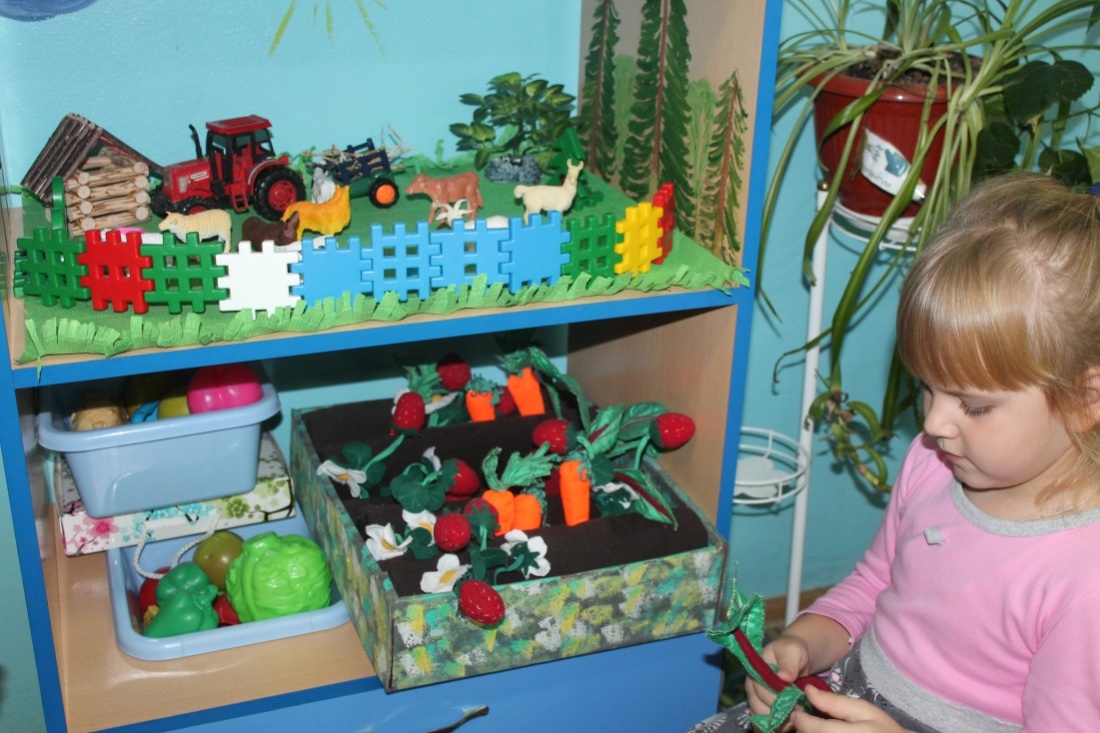 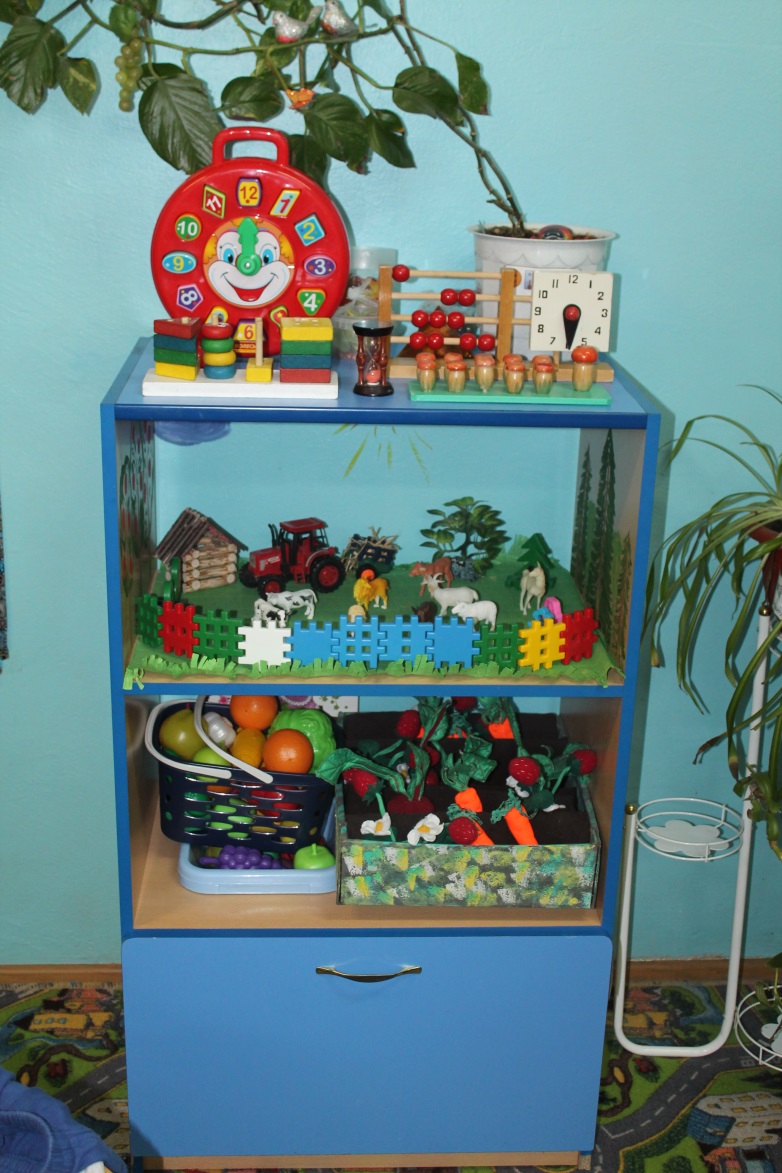 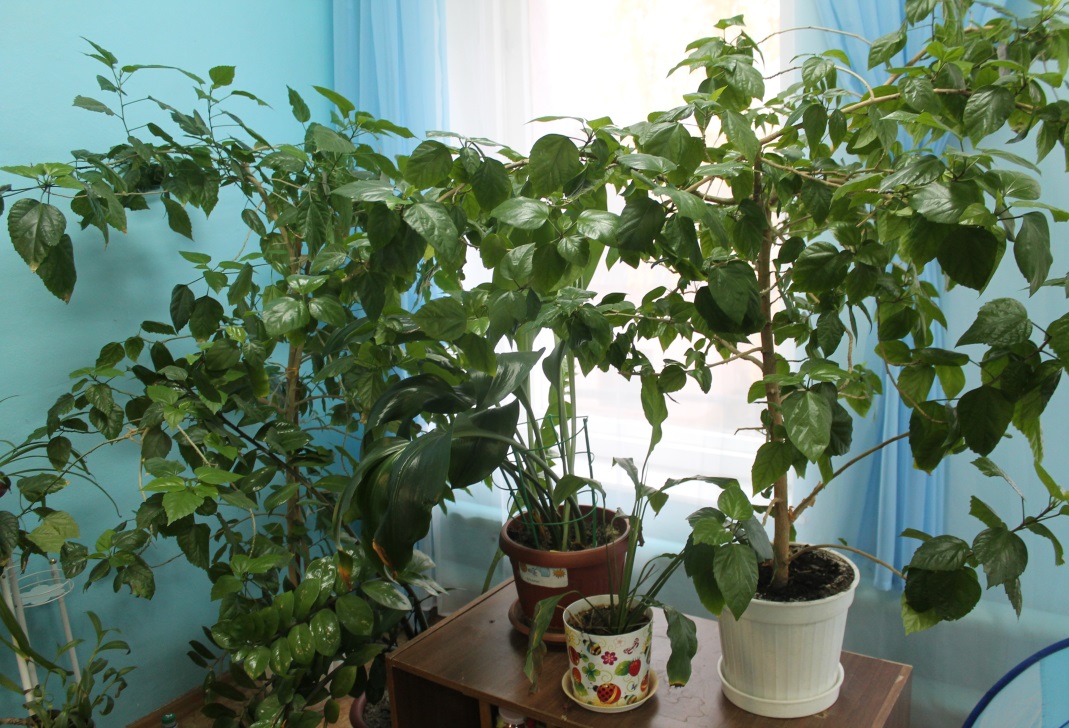 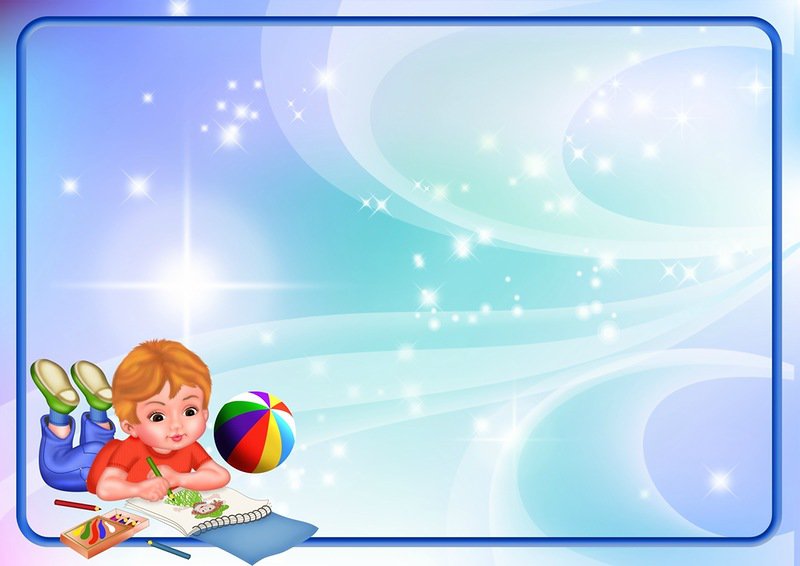 Центр сюжетно- ролевых игр       Центр сюжетной игры позволяет детям постоянно накапливать опыт самостоятельной и творческой деятельности. Он представлен  куклами, наборами мебели, посуды, игрушками – предметами бытовой техники, разнообразными видами транспорта, наборами «Доктор» и т.д.
  Цель: позитивная социализация детей дошкольного возраста, приобщение их к социокультурным нормам, традициям семьи, общества и государства. 
Задача: создание условий для усвоения общепринятых              
                        моральных и нравственных ценностей и норм.
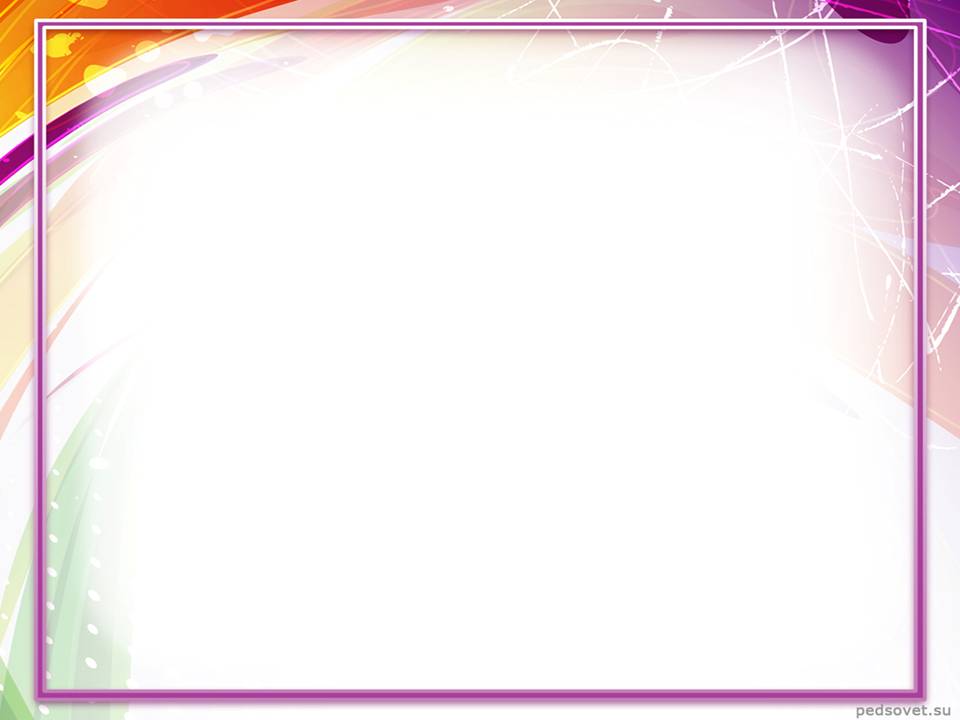 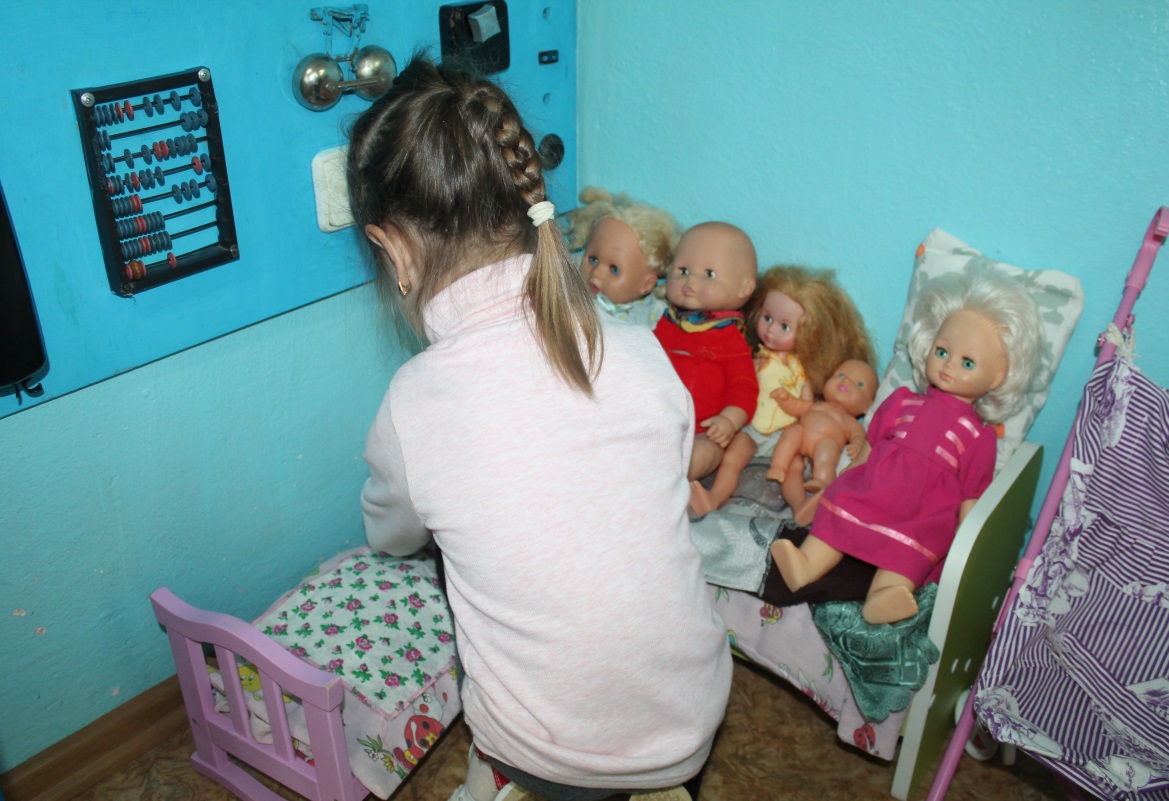 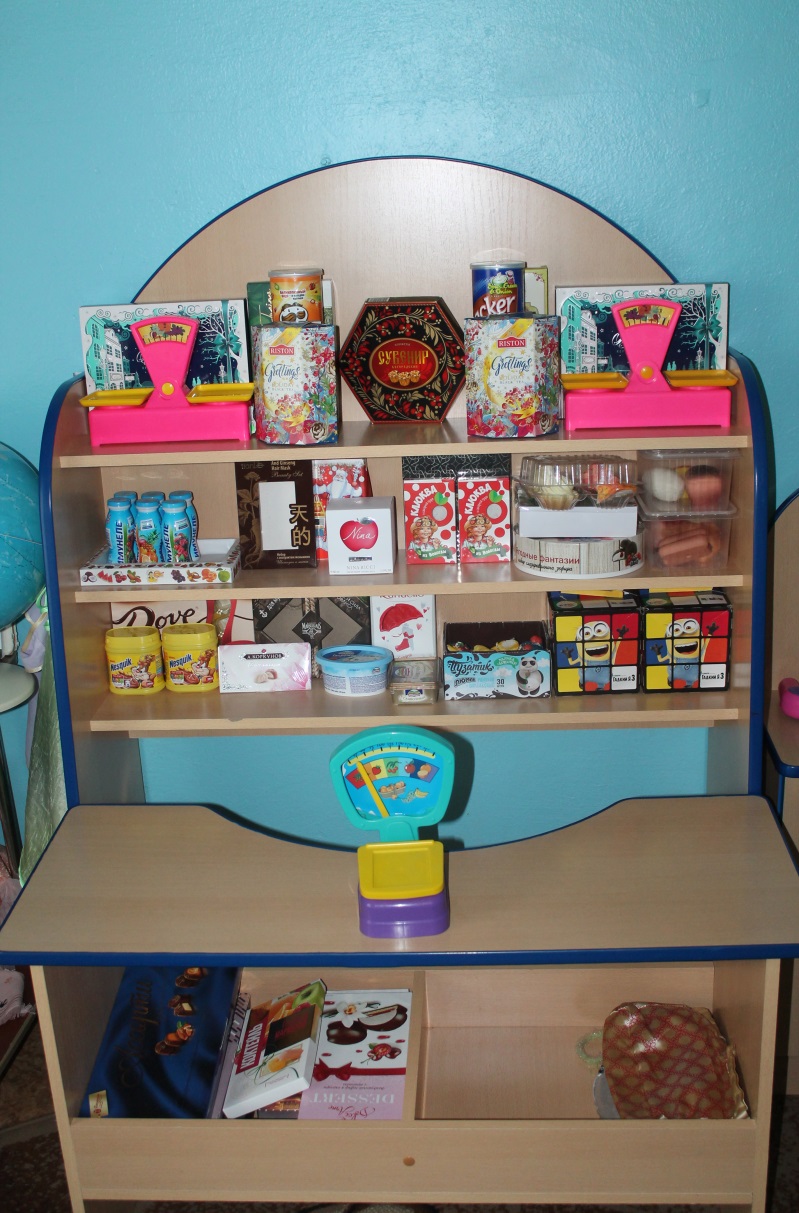 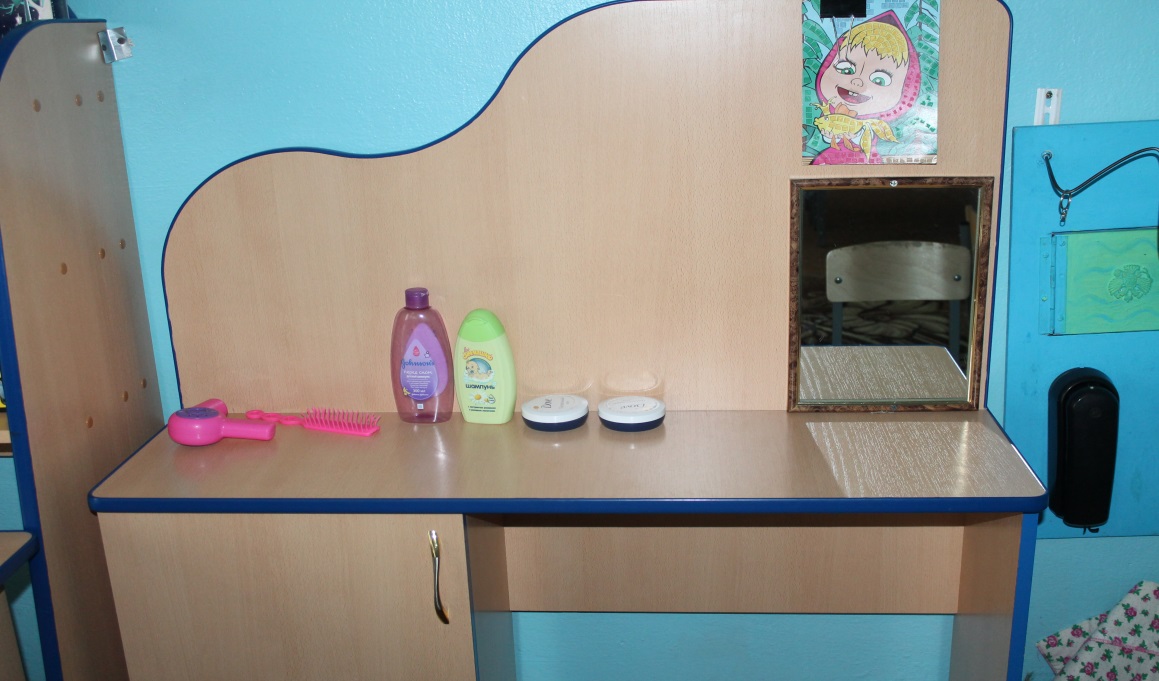 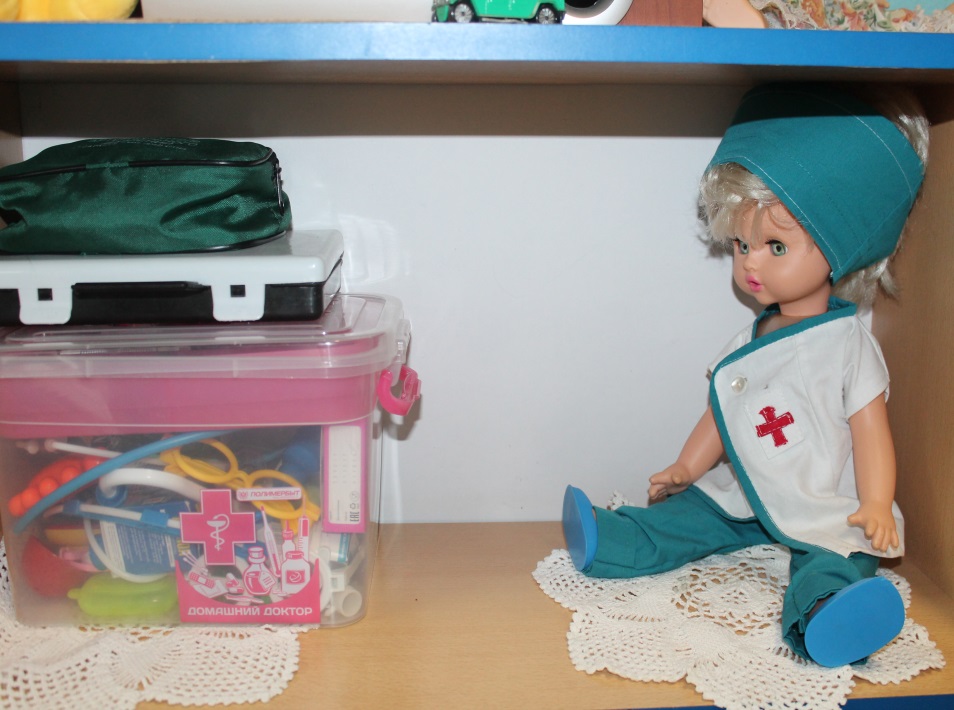 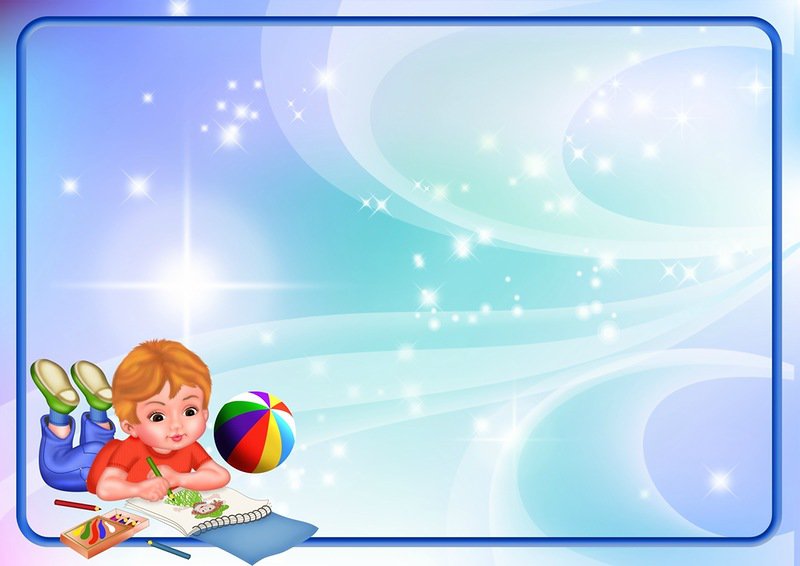 Центр патриотического воспитания 
В центре содержится материал по ознакомлению с родным городом, страной, государственной символикой, карта мира, а также уголок , в котором собраны материалы по приобщению детей к истокам русской народной культуры.   Задачи: формирование у детей чувства привязанности к своей семье, дому, детскому саду, поселку, стране, представления о России как о родной стране, о Москве - как о столице России; воспитание умения видеть красоту родного края, радоваться ей.
Цель: развитие интереса к русским традициям и промыслам; воспитание любви к своей Родине, преданность к своему Отечеству, бережного отношения к природе, ко всему живому, уважения и интереса к культурному прошлому России.
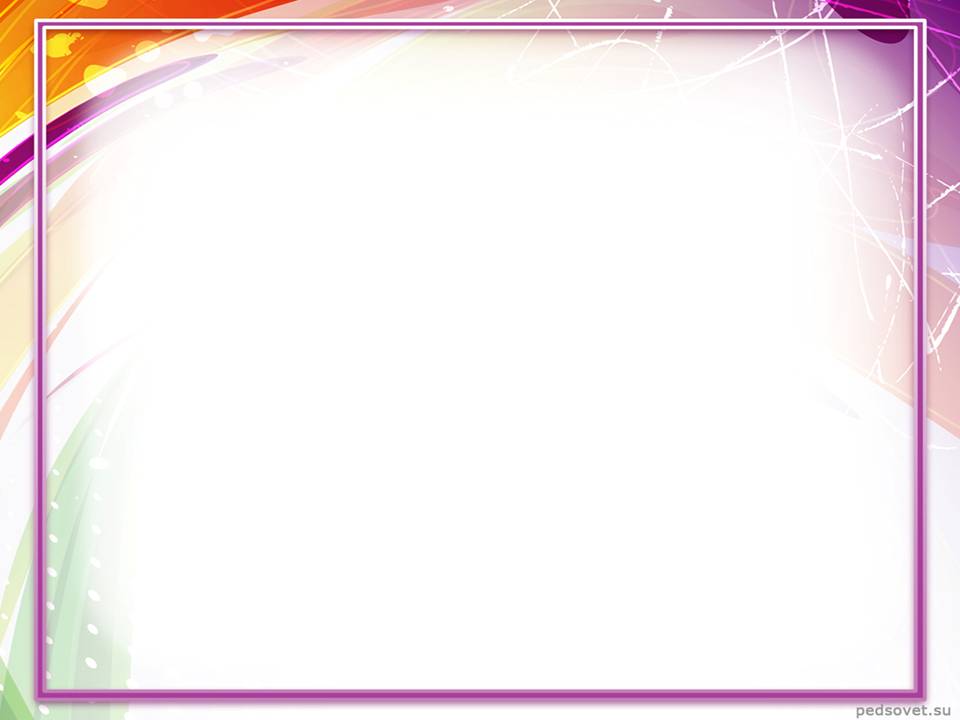 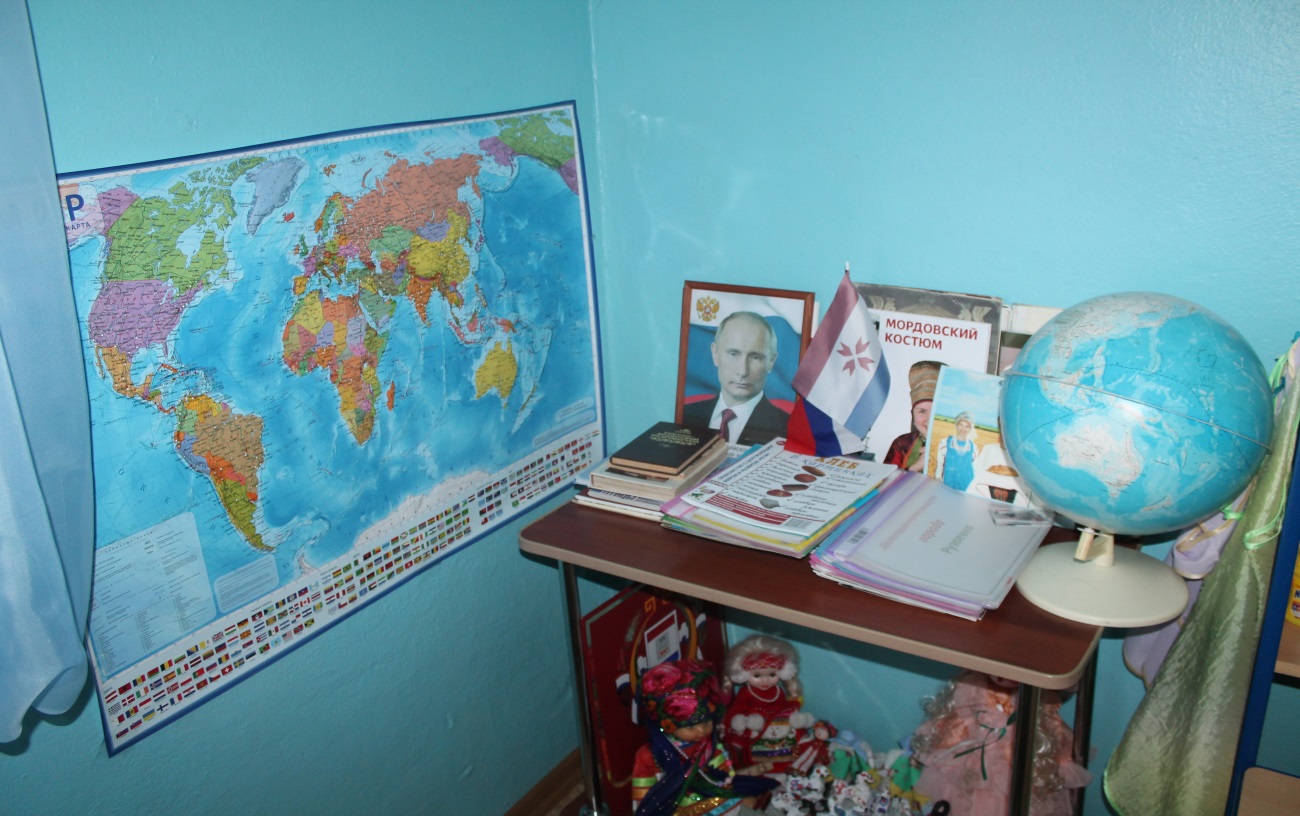 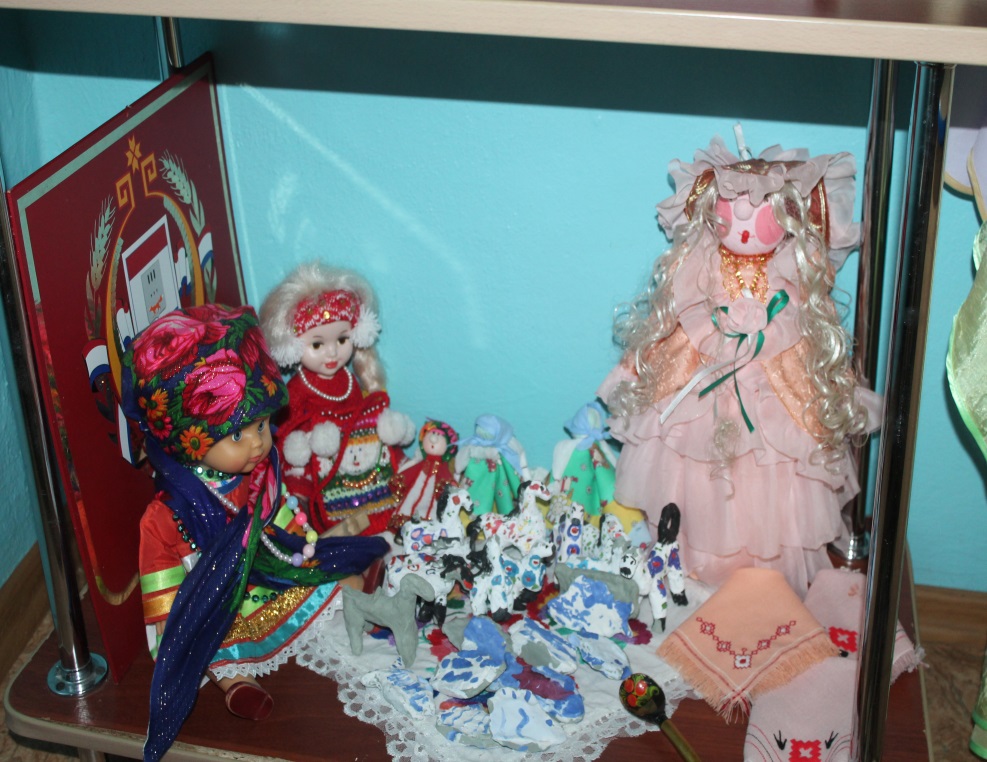 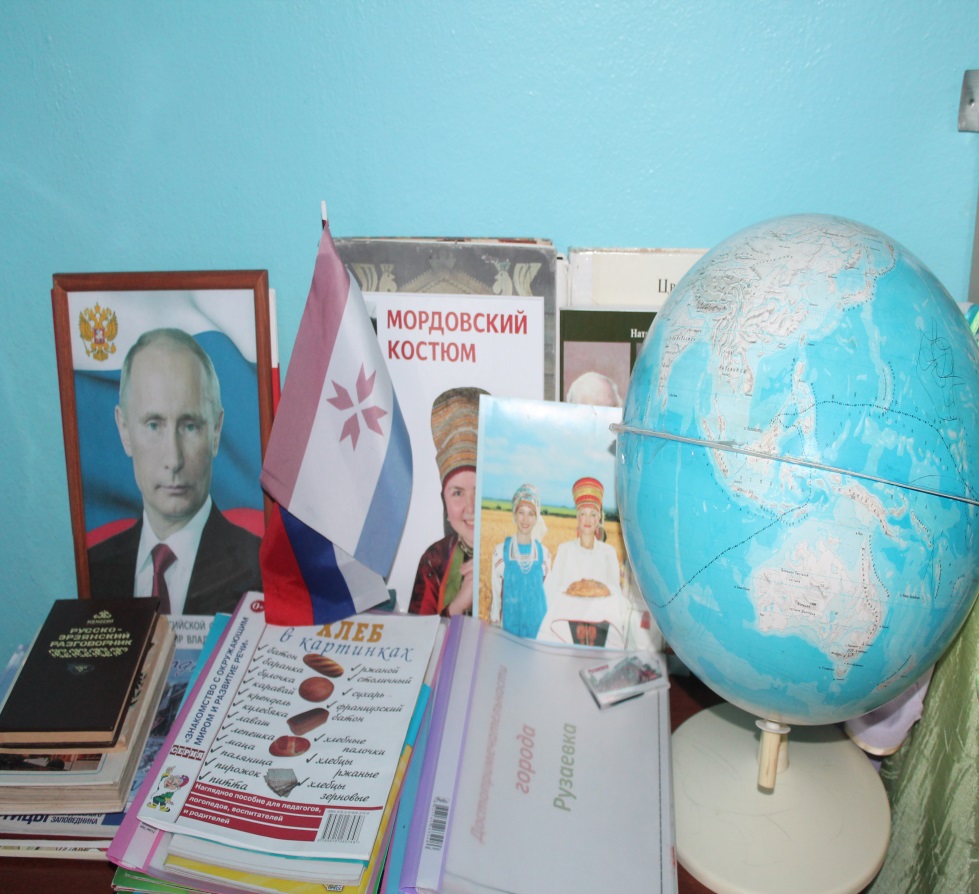 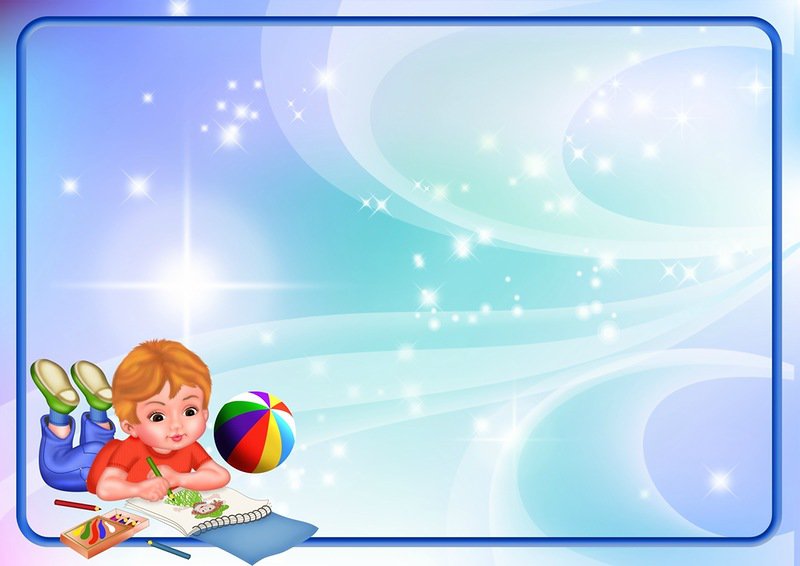 Книжный центр
«Центр книги» — необходимый элемент развивающей предметной среды в групповой комнате ДОУ, который является средством формирования у дошкольников интереса и любви к художественной литературе.
Задачи: привитие детям любви к художественному слову, уважения к книге, развитие стремления общаться с ней, т. е. всего того, что составляет фундамент воспитания будущего «талантливого читателя».
Цель: развитие познавательных и творческих способностей детей средствами детской художественной литературы; удовлетворение разнообразных литературных интересов детей; формирование у дошкольников интереса к художественной литературе.
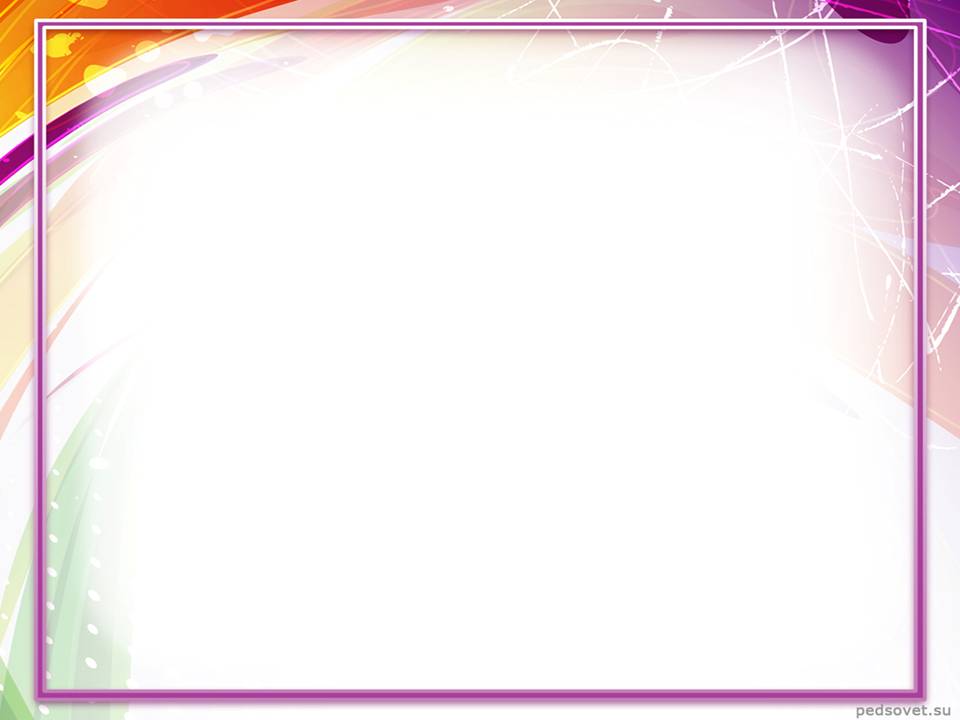 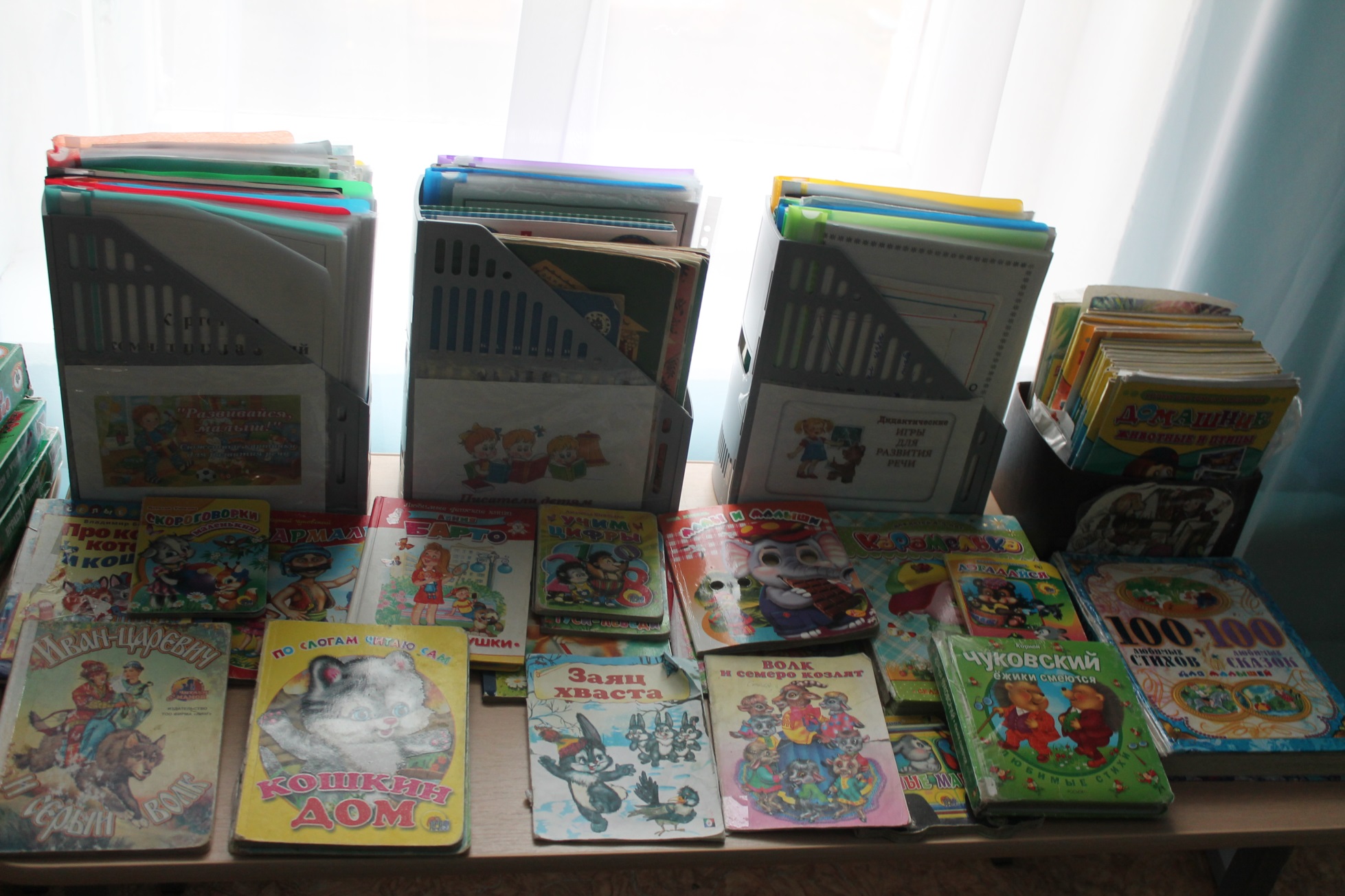 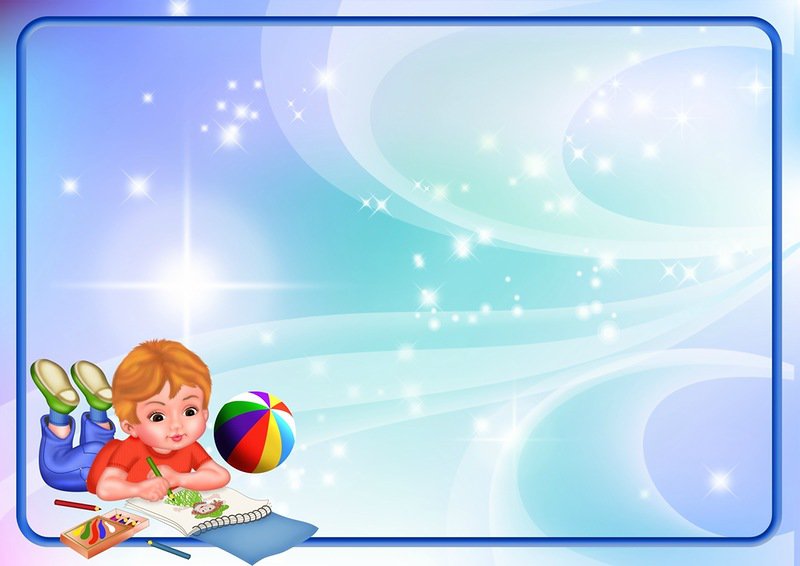 Центр «Юный пешеход»

Цель: познакомить дошкольников с правилами дорожного движения, дорожными знаками.

Задачи: подвести детей к осознанию необходимости соблюдений  правил  дорожного движения. 

Центр содержит дидактические игры, настольные игры, картинка светофора, дорожных знаков, а так же различный транспорт в виде игрушек. Дети могут воспользоваться материалом как в совместной, так и в самостоятельной деятельности.
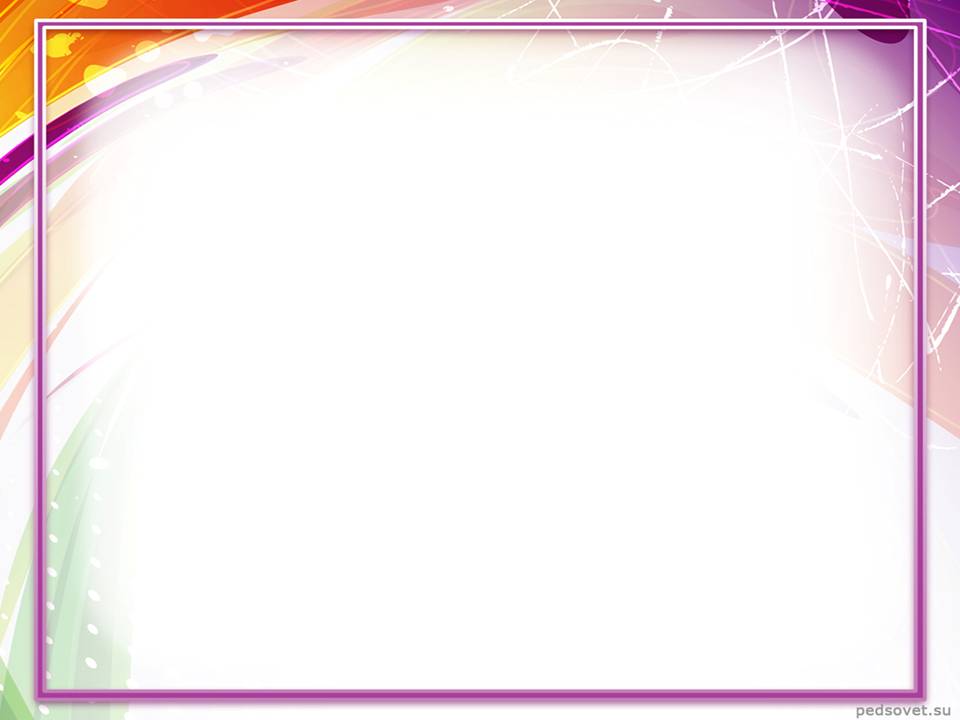 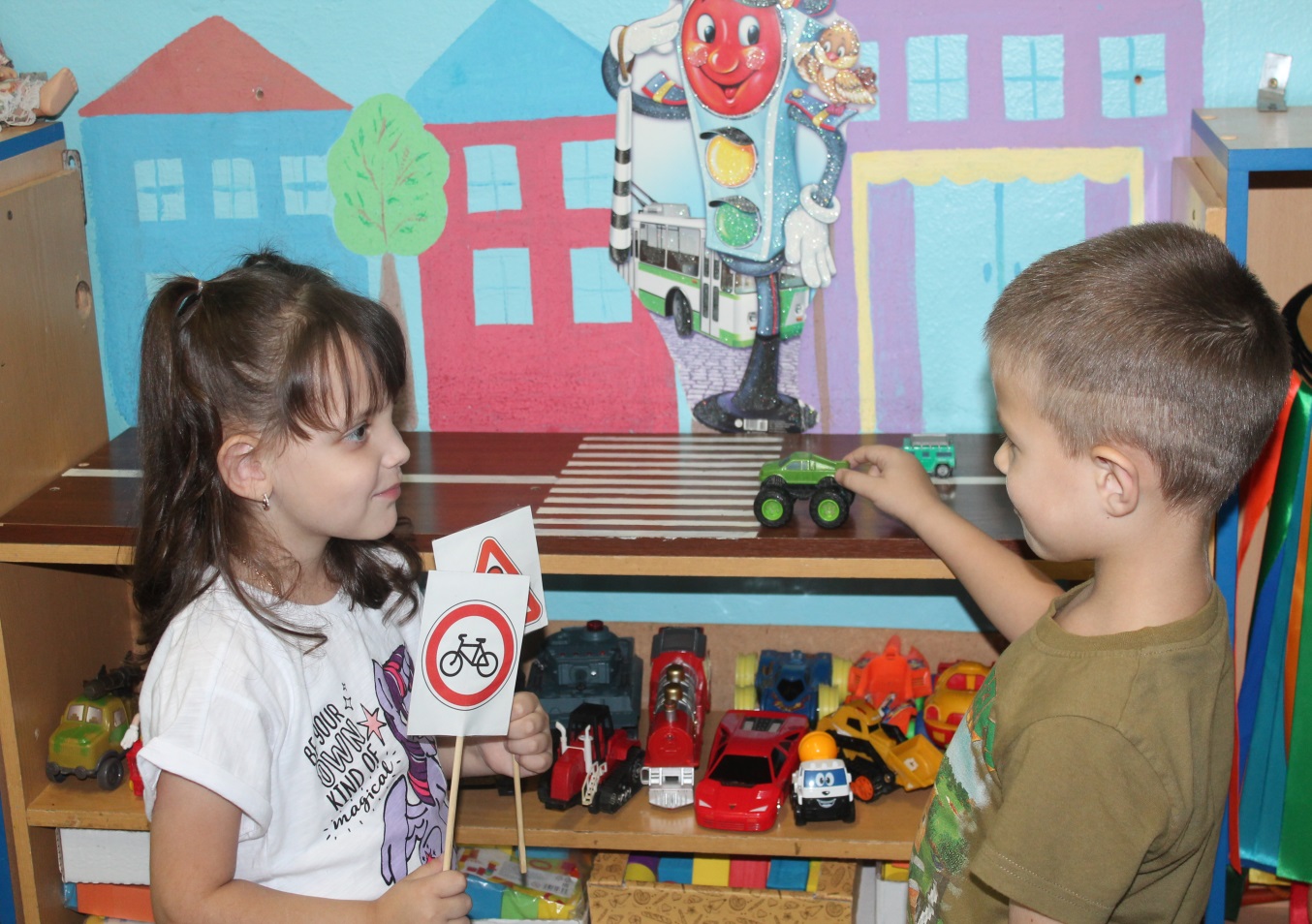 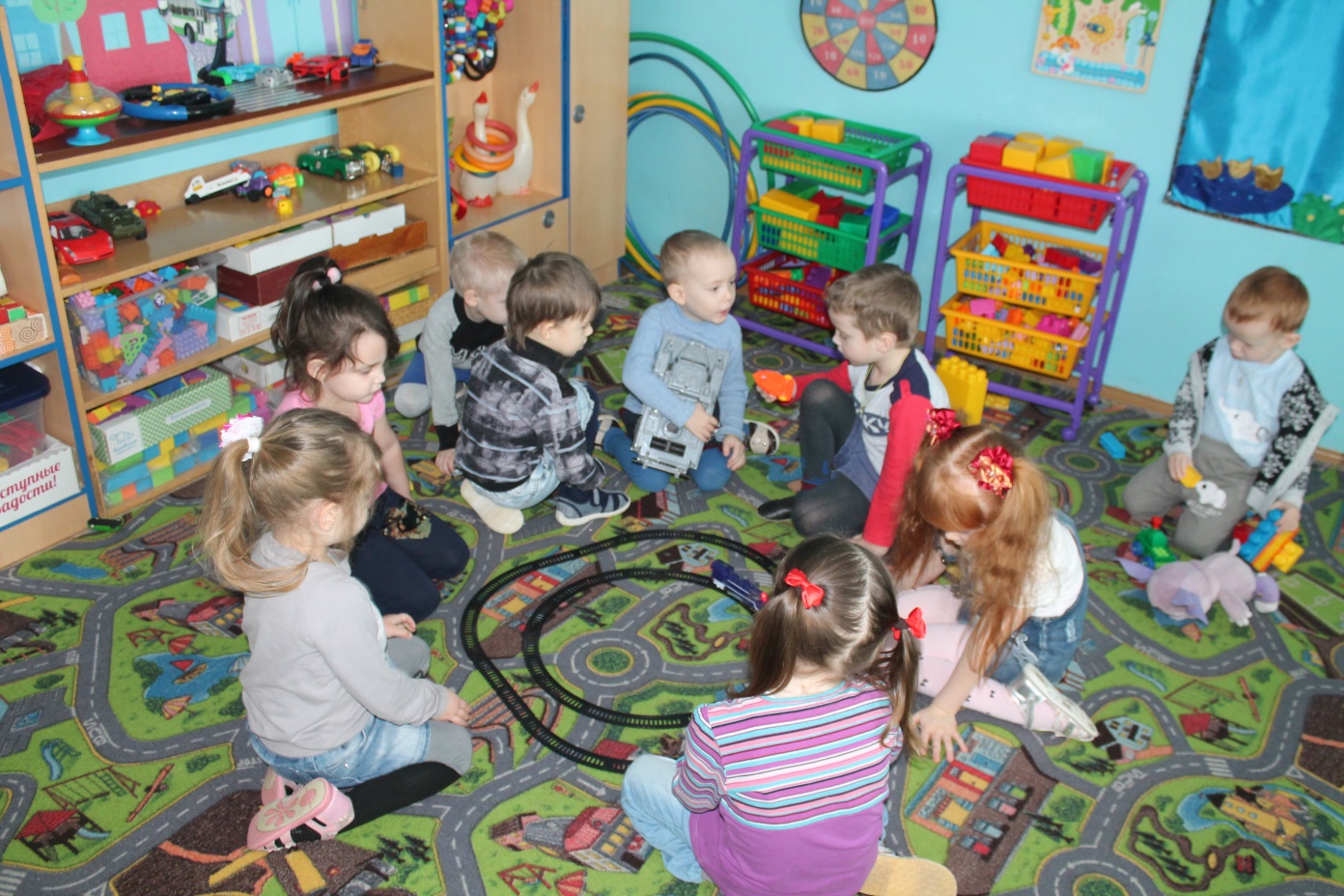 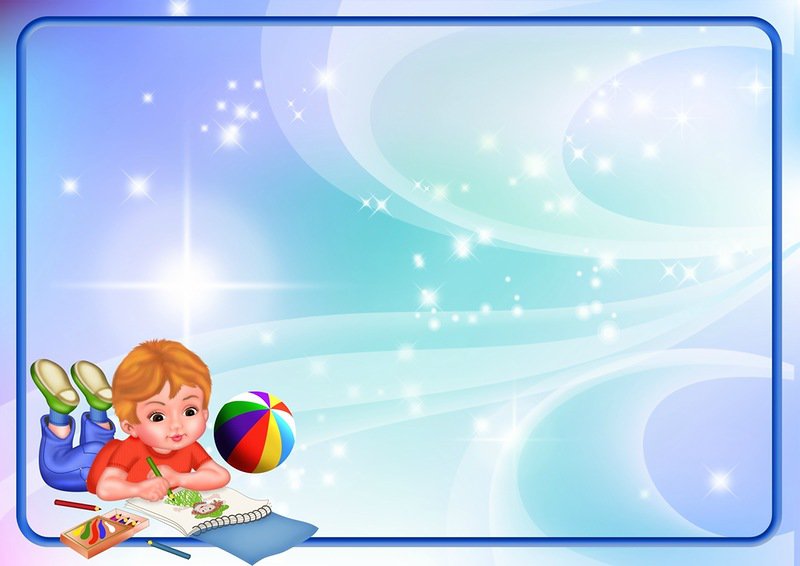 Центр сенсорного развития
 Центр «Сенсорного развития» направлен на развитие сенсорного восприятия, мелкой моторики. В нем находятся вкладыши разной    формы, игрушки-шнуровки разного вида, разные виды мозаик, настольные игры, игры с прищепками, пособия сделанные своими руками:  «Времена года», «Азбука», «Замочки».
Целью сенсорного воспитания является формирование сенсорных способностей у детей.
Задачи: создание условий для обогащения чувственного опыта детей, их представлений о многообразии свойств предметов окружающего мира; поддержание и развитие интереса детей к совместному со взрослым и самостоятельному обследованию предметов, разнообразным действиям с ними.
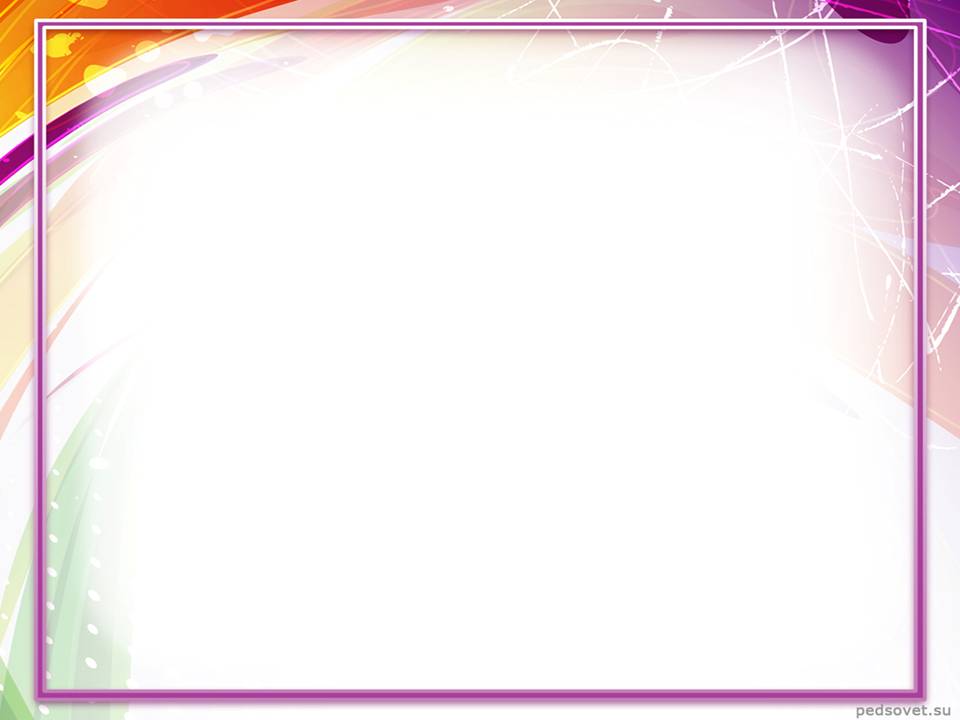 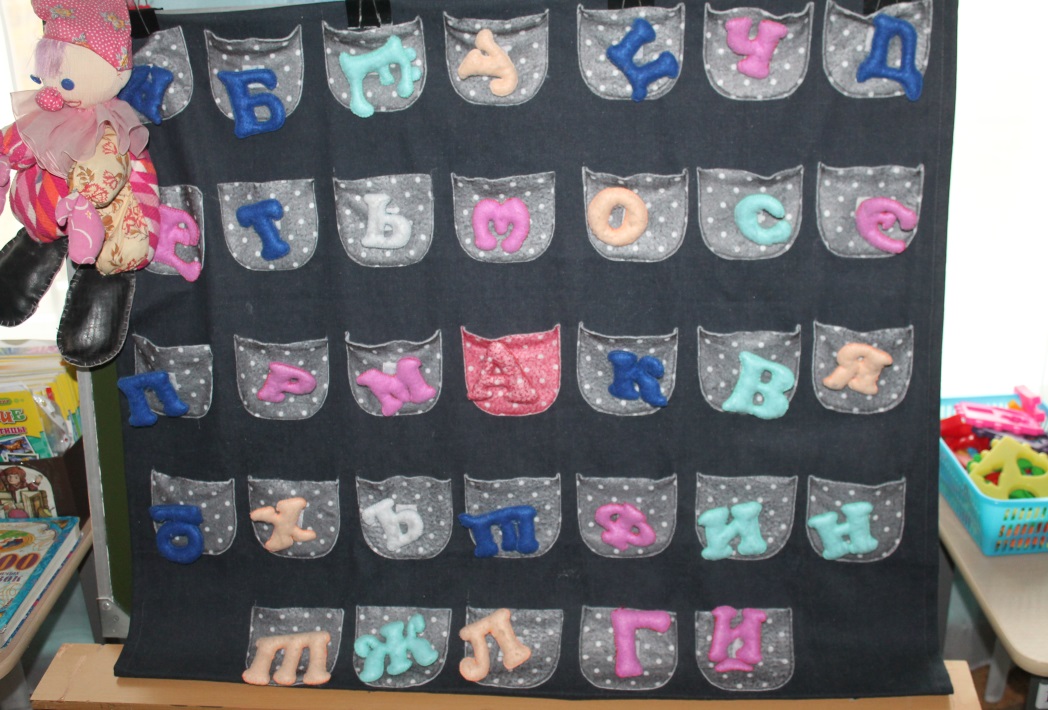 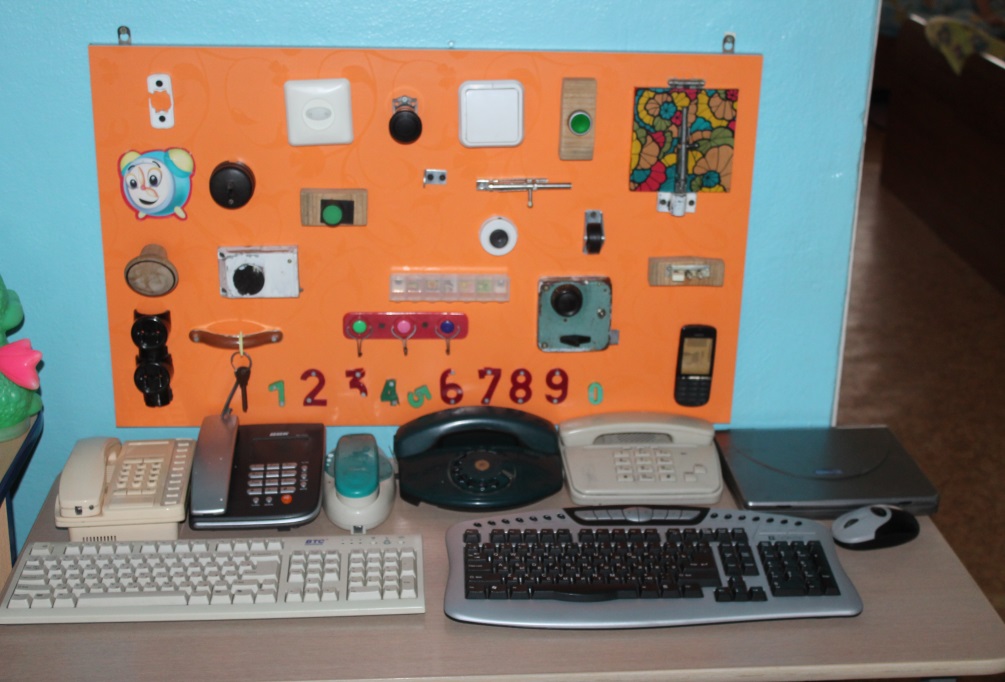 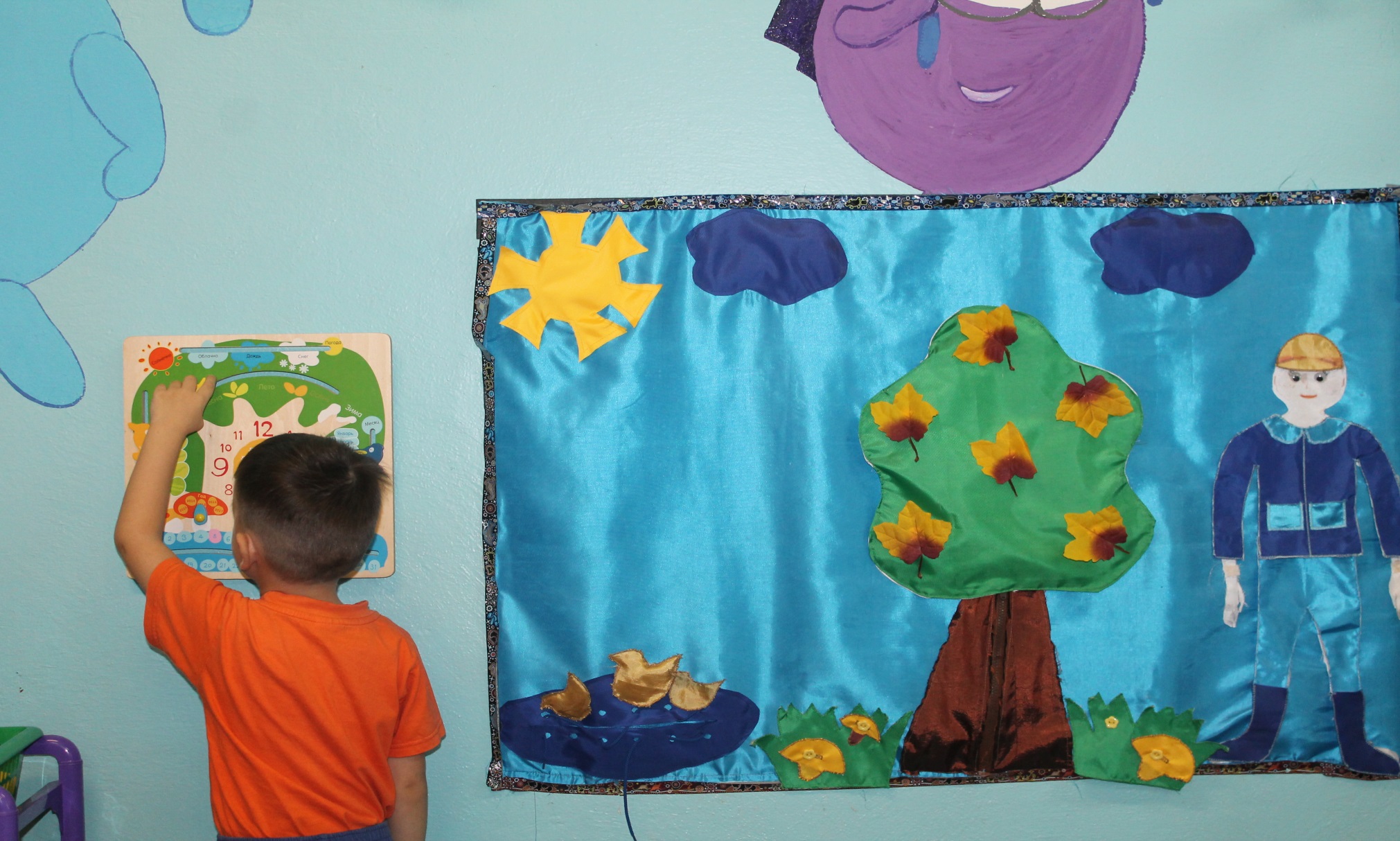 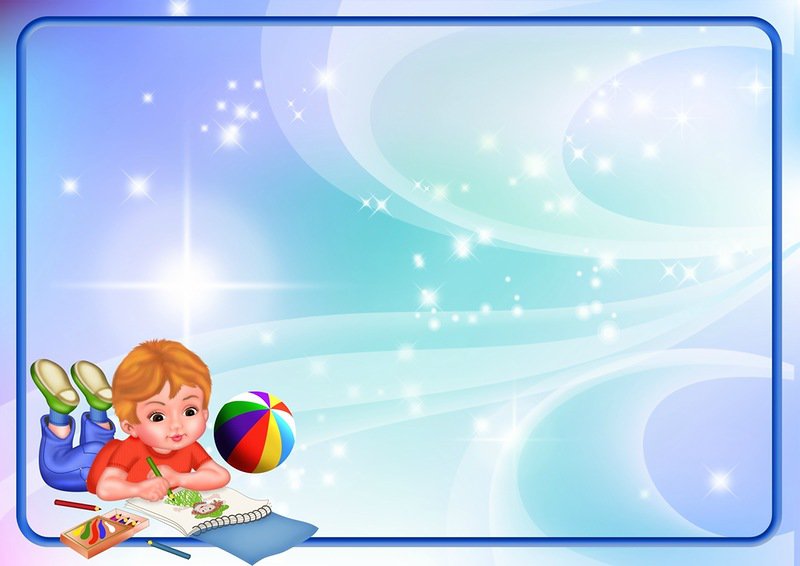 Центр искусства

Здесь находятся разнообразные краски, бумага, ножницы, клей, мелки, цветные карандаши, фломастеры, маркеры, всевозможные обрезки для вырезания и наклеивания, цветная бумага, материалы для приобретения опыта использования нетрадиционных способов в изобразительной деятельности, которые постоянно дополняются. 

Цель: развитие интереса к изобразительной деятельности.

Задачи: обогащение представления детей об искусстве как основе развития творчества, их представлений о многообразии материалов для творчества, развитие эстетического восприятия, образного представления, воображения.
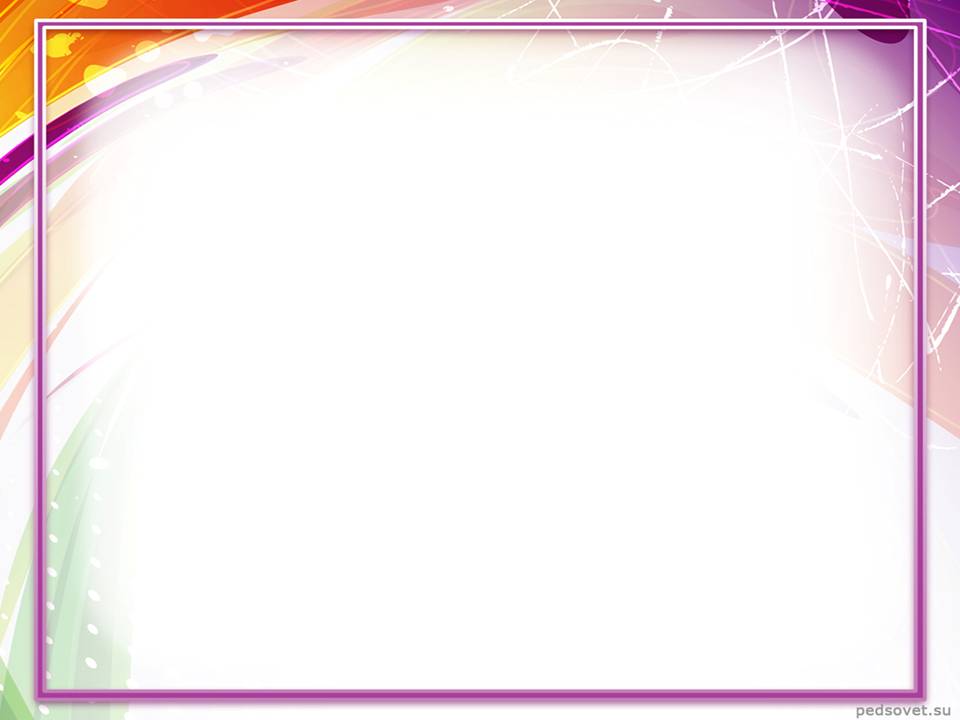 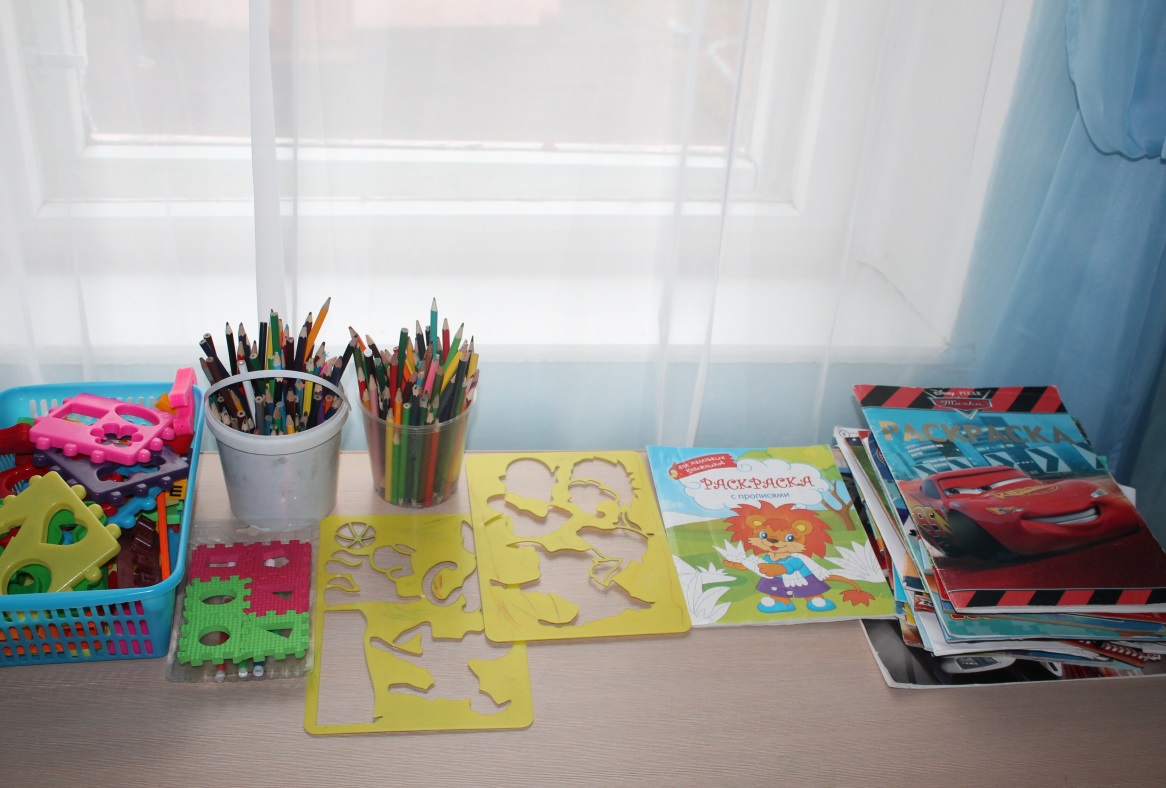 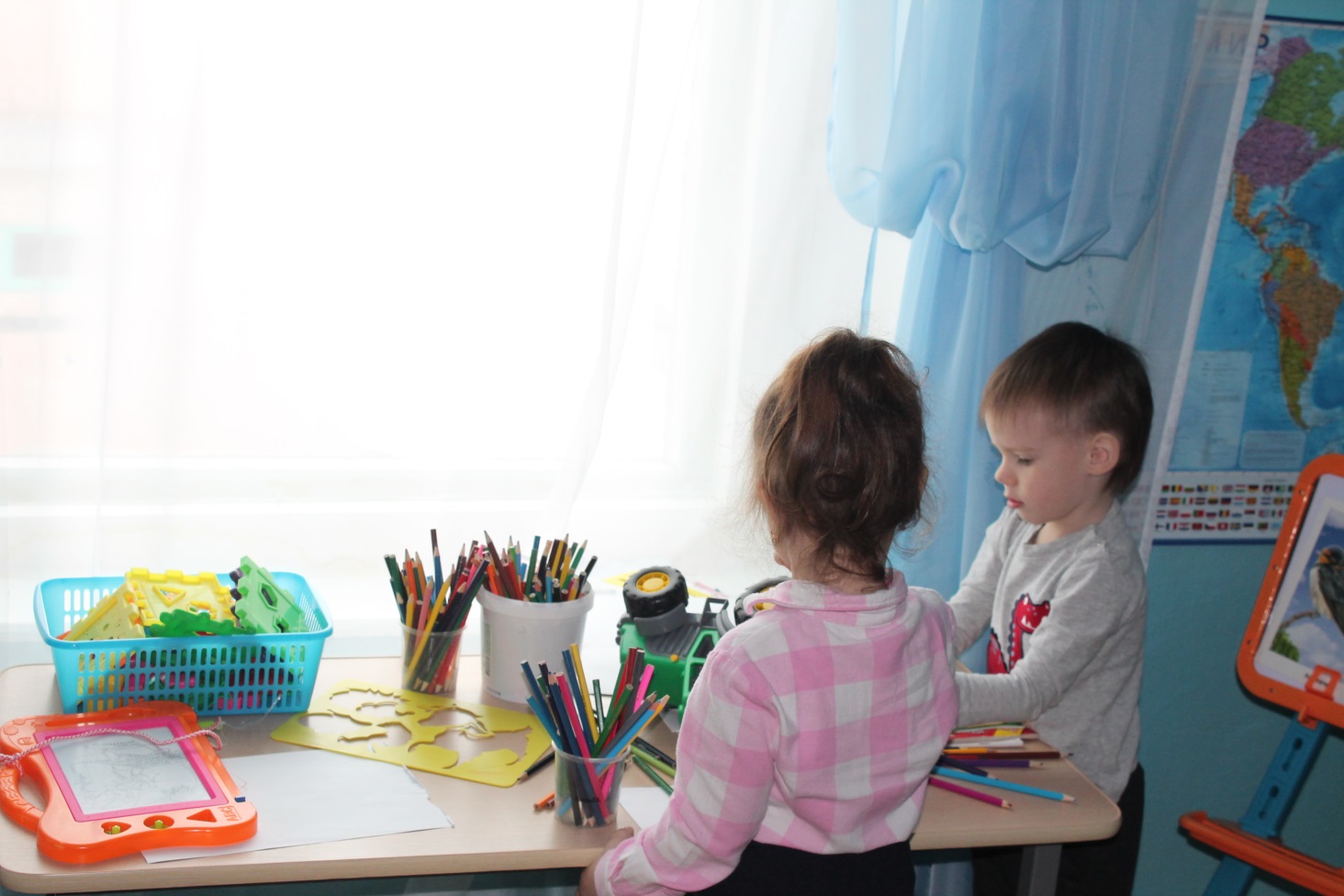 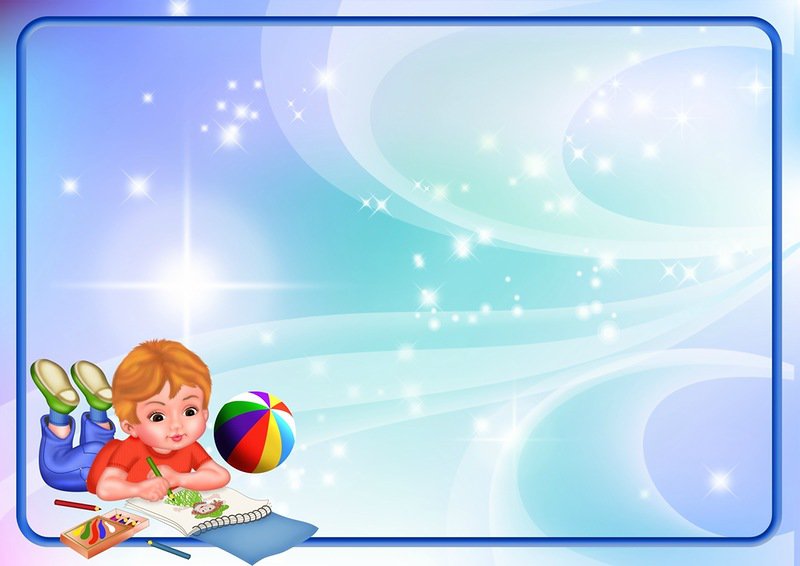 Центр конструирования

Центр конструирования представлен разнообразными материалами, различными способами крепления, выполненными из различных материалов, настольными и напольными конструкторами. Центр обогащен  мелкими игрушками для обыгрывания или конструирования по заданным условиям.

Цель: формирование конструкторских способностей у детей.

Задачи: развитие умения видеть конструкцию объекта и анализировать
               ее основные части, их функциональное назначение, закреплять   
                                   навыки коллективной работы: умение распределять 
                                           обязанности, работать в соответствии с общим 
                                                                     замыслом, не мешая друг другу.
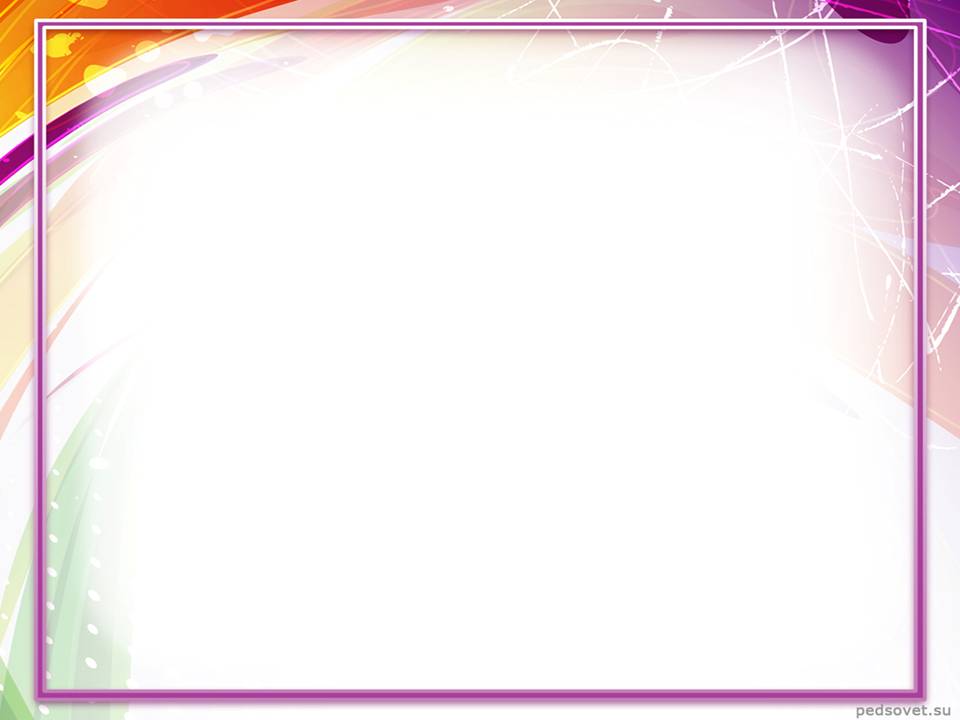 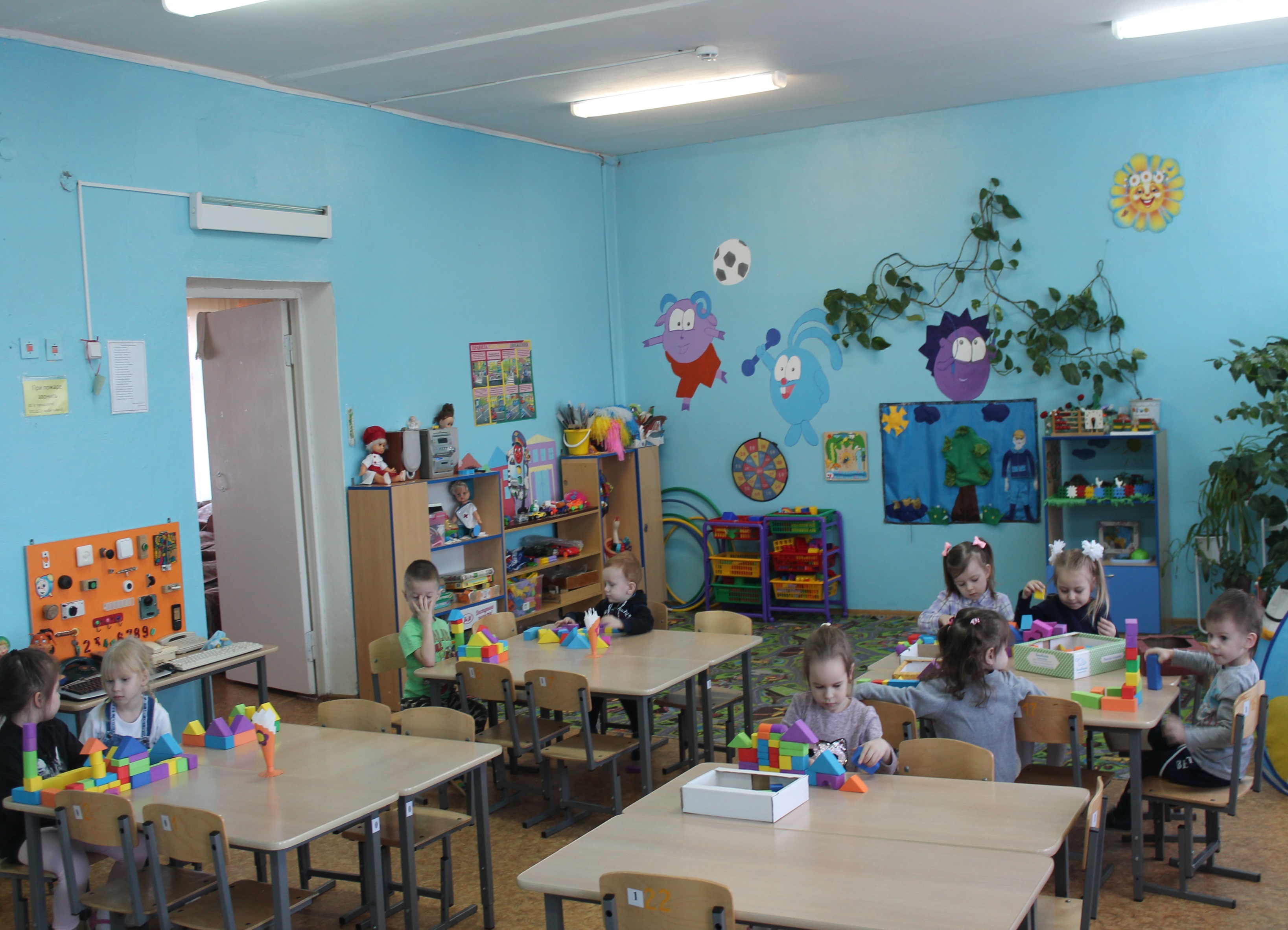 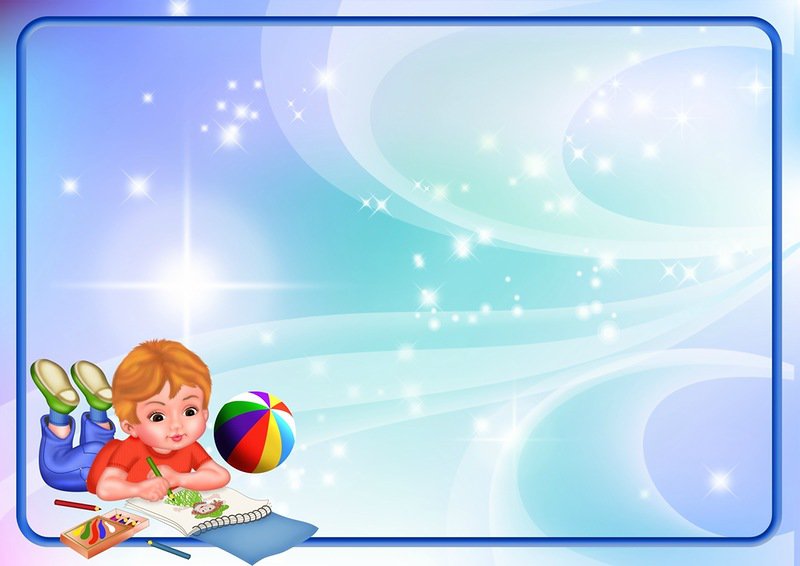 Центр физического развития

В  «Центре физического развития» помещается различный физ.инвентарь: кегли, мячи, флажки, обручи и т.д.
Задачи: укрепление здоровья детей; формирование двигательных умений и навыков ребёнка в соответствии с его индивидуальными особенностями, развития физических качеств.
Цель: формирование физического развития ребёнка, который владеет 
        доступными его возрасту знаниями о физической культуре и испытывает 
                                   желание заниматься физическими упражнениями.
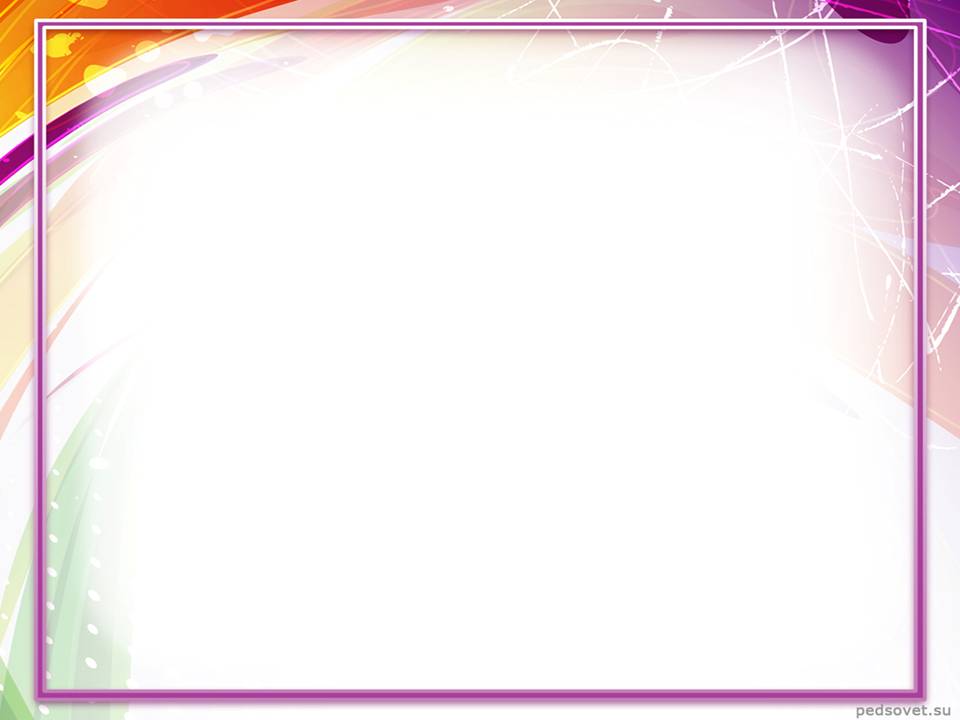 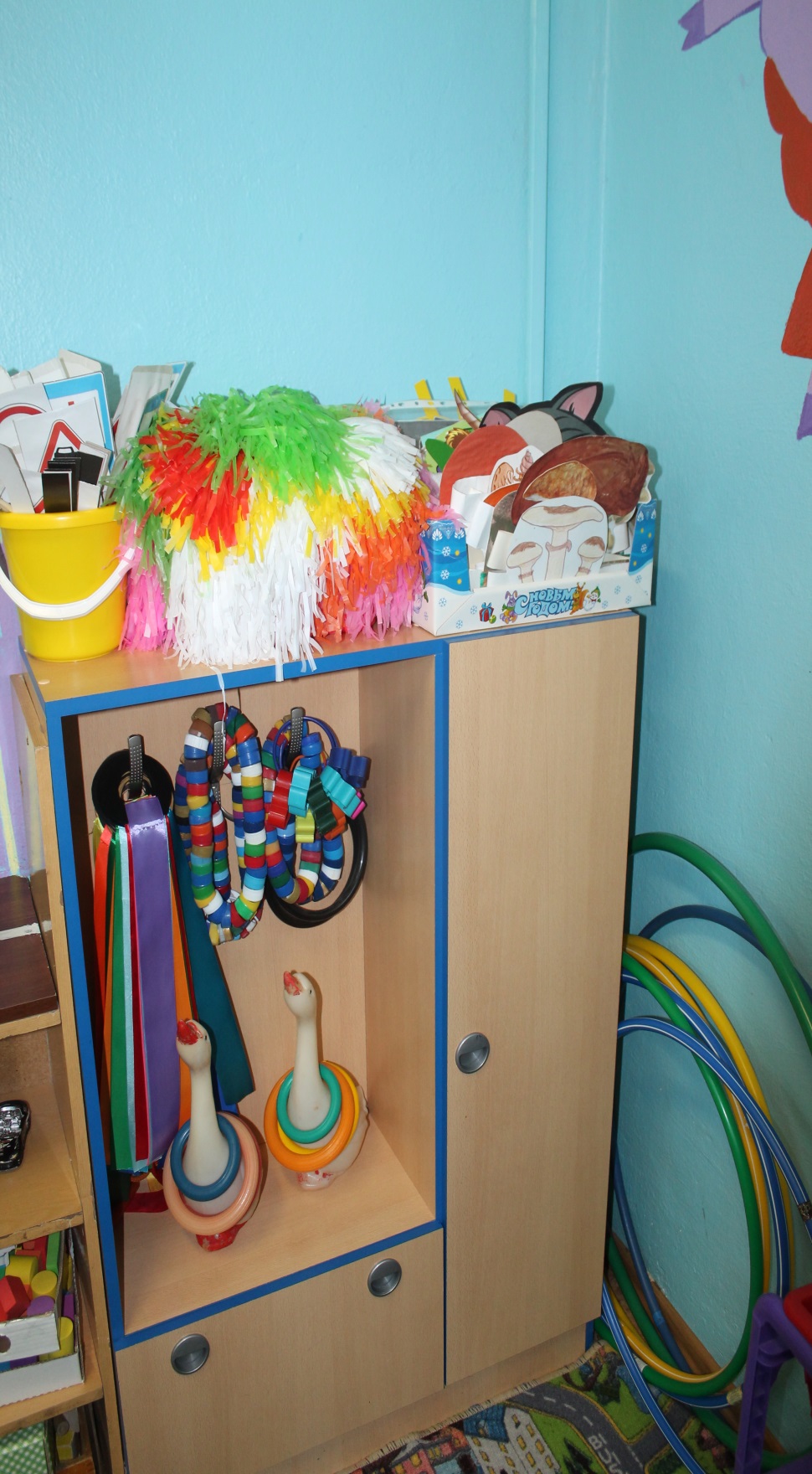 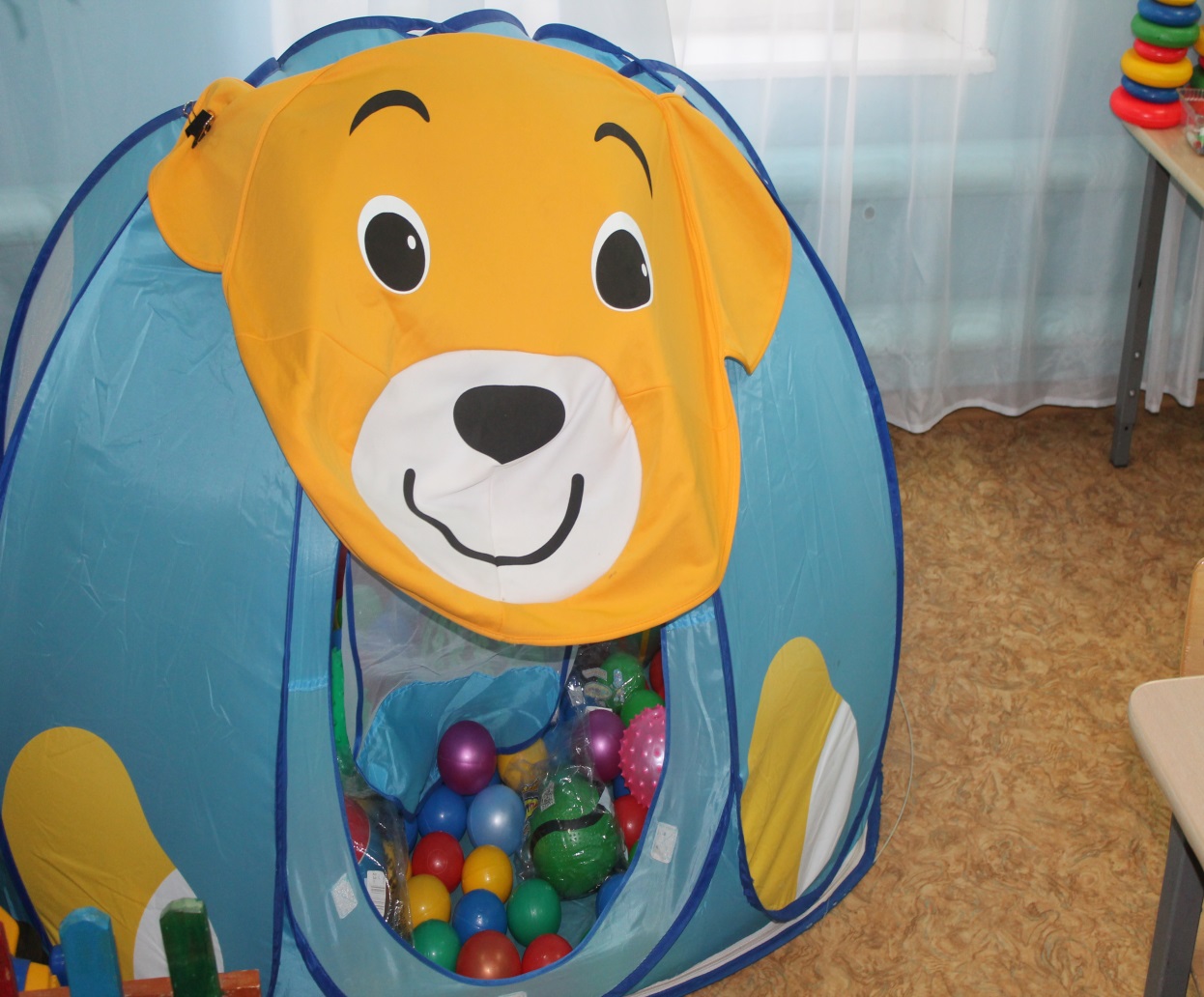 .
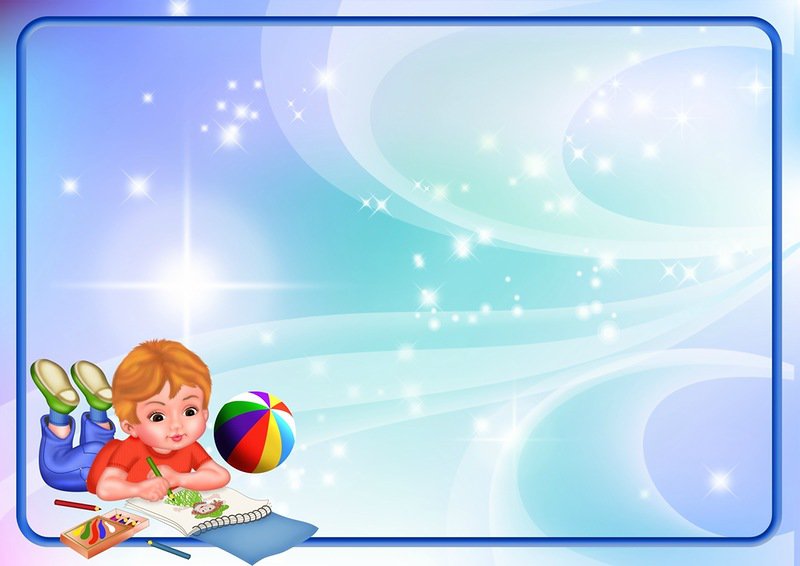 Центр музыкального развития 
В музыкальном центре имеются музыкальные  инструменты (гармошки, свистульки, бубен, погремушки и т.д.) 
Цель: поддержать интерес дошкольника к музыкальной деятельности, в соответствующей форме стимулировать развитие музыкальности посредством пения, игры на музыкальных инструментах, музыкально – ритмичных движений и слушания музыки. 
Задачи: 
Обеспечивать самостоятельную (индивидуальную и совместную) деятельность детей, возникающую по их желанию и интересам. 
                            Способствовать получению и закреплению знаний о музыке.
                             Развивать музыкальность, любознательность, стремление   
      к экспериментированию.
.
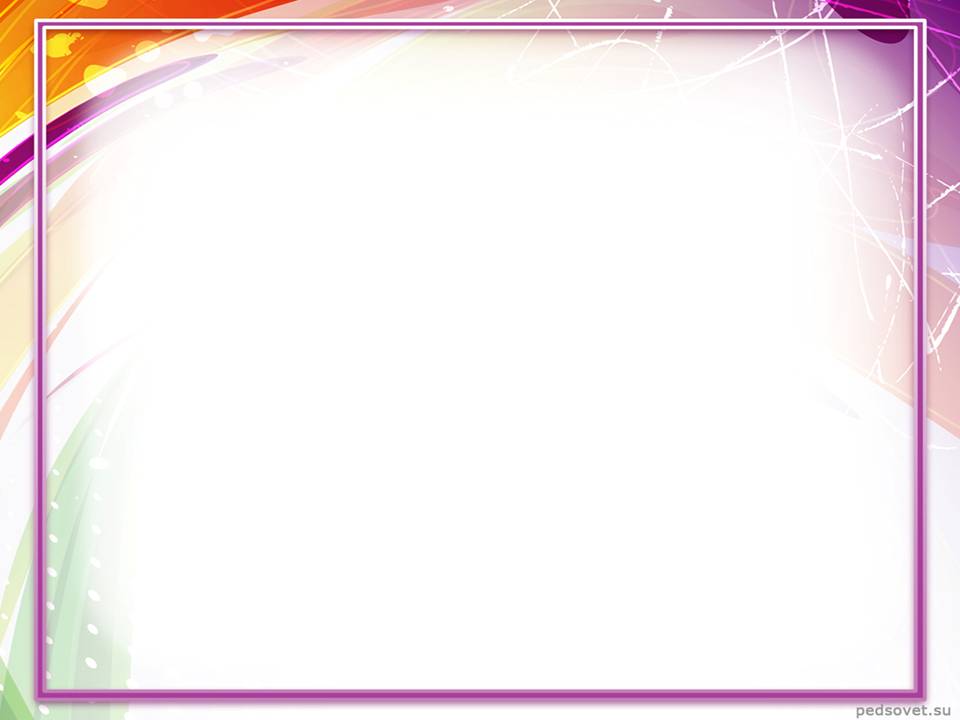 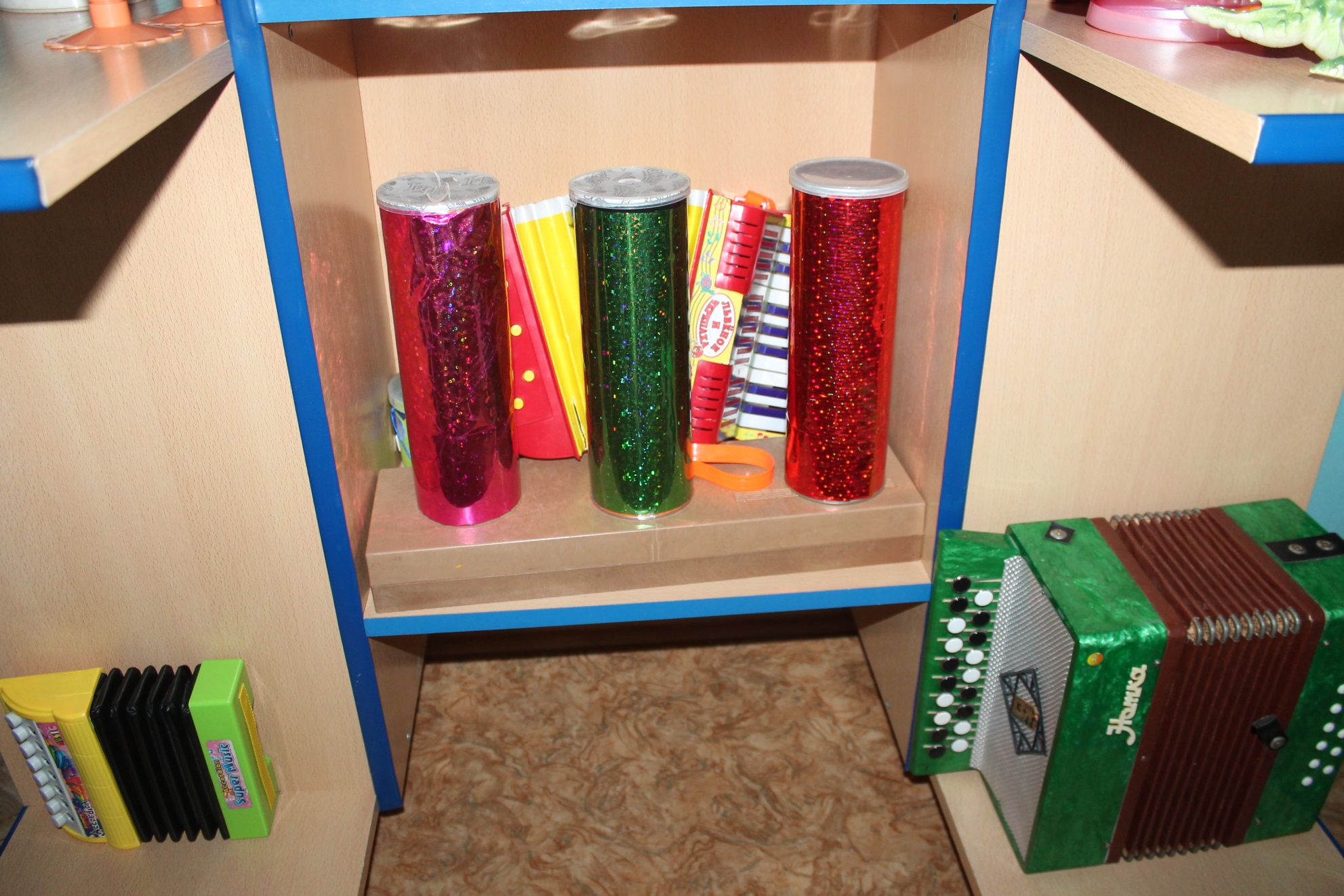 .
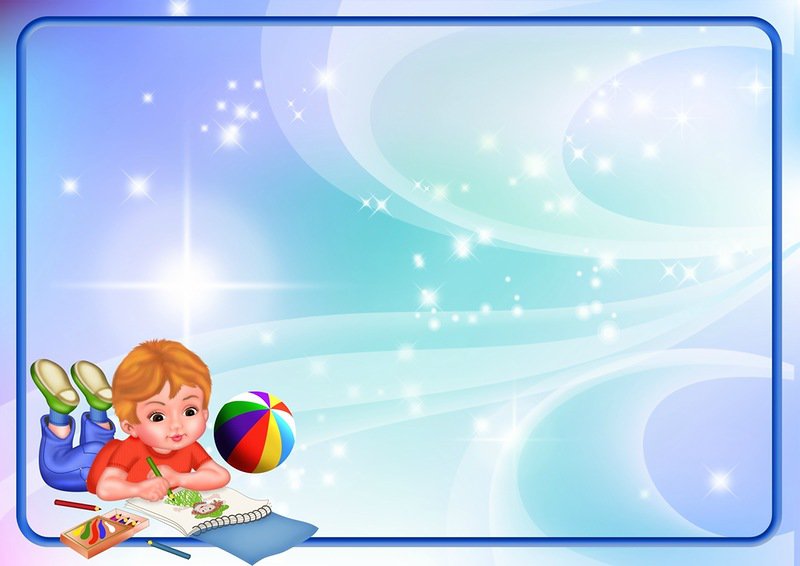 Дайте детству наиграться!           Насмеяться, наскакаться!          Дайте радостно проснуться,          Дайте в ласку окунуться,          Детства дней не торопите,             Детству солнце подарите.
10/28/2019